ПРИРОДНЫЕ ЗОНЫ РОССИИ
ТУНДРА
Презентация
« Окружающий мир»
ТУНДРА
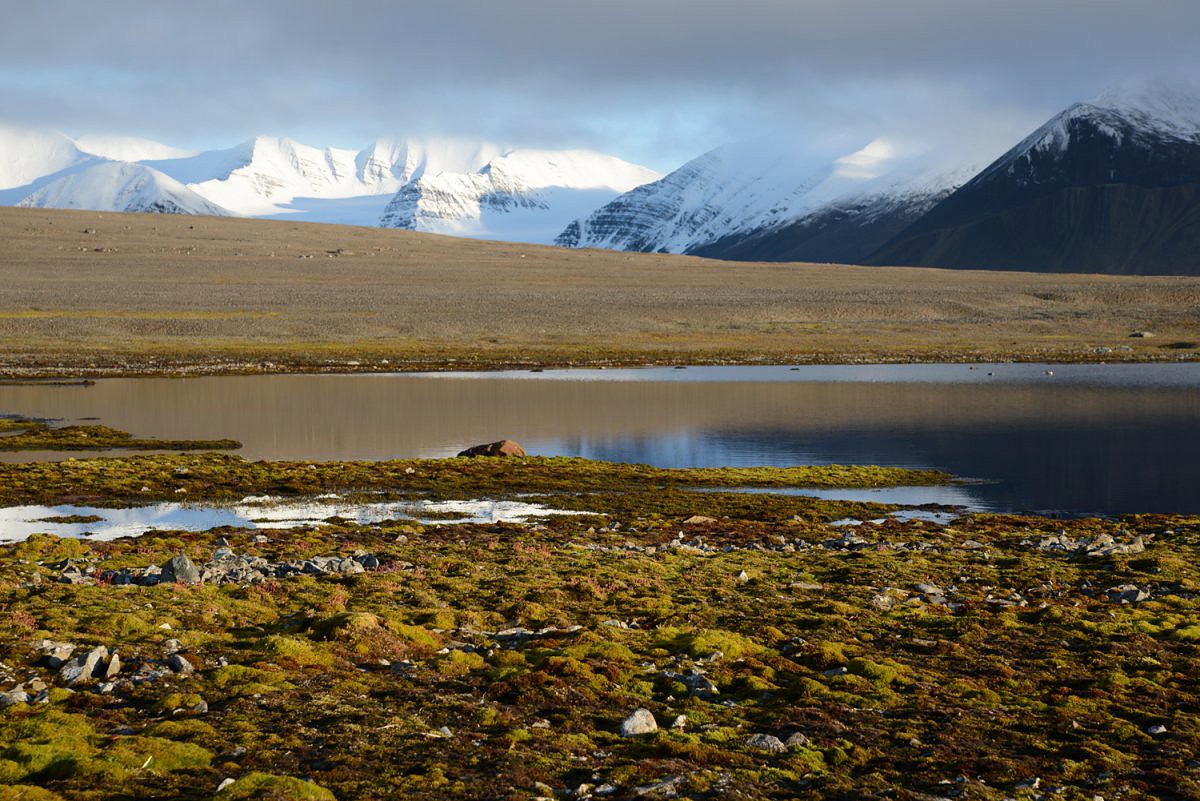 Тундра зимой
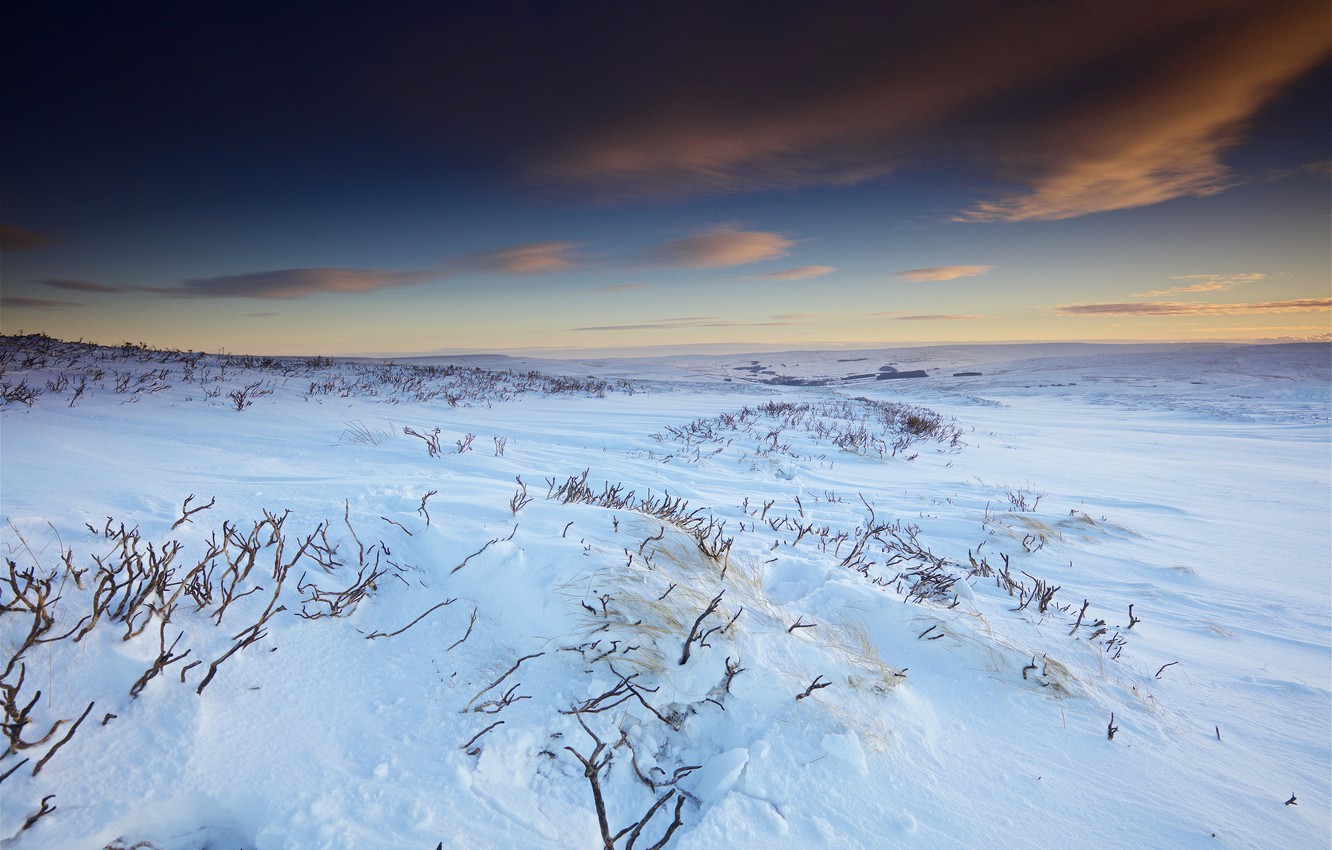 Тундра весной
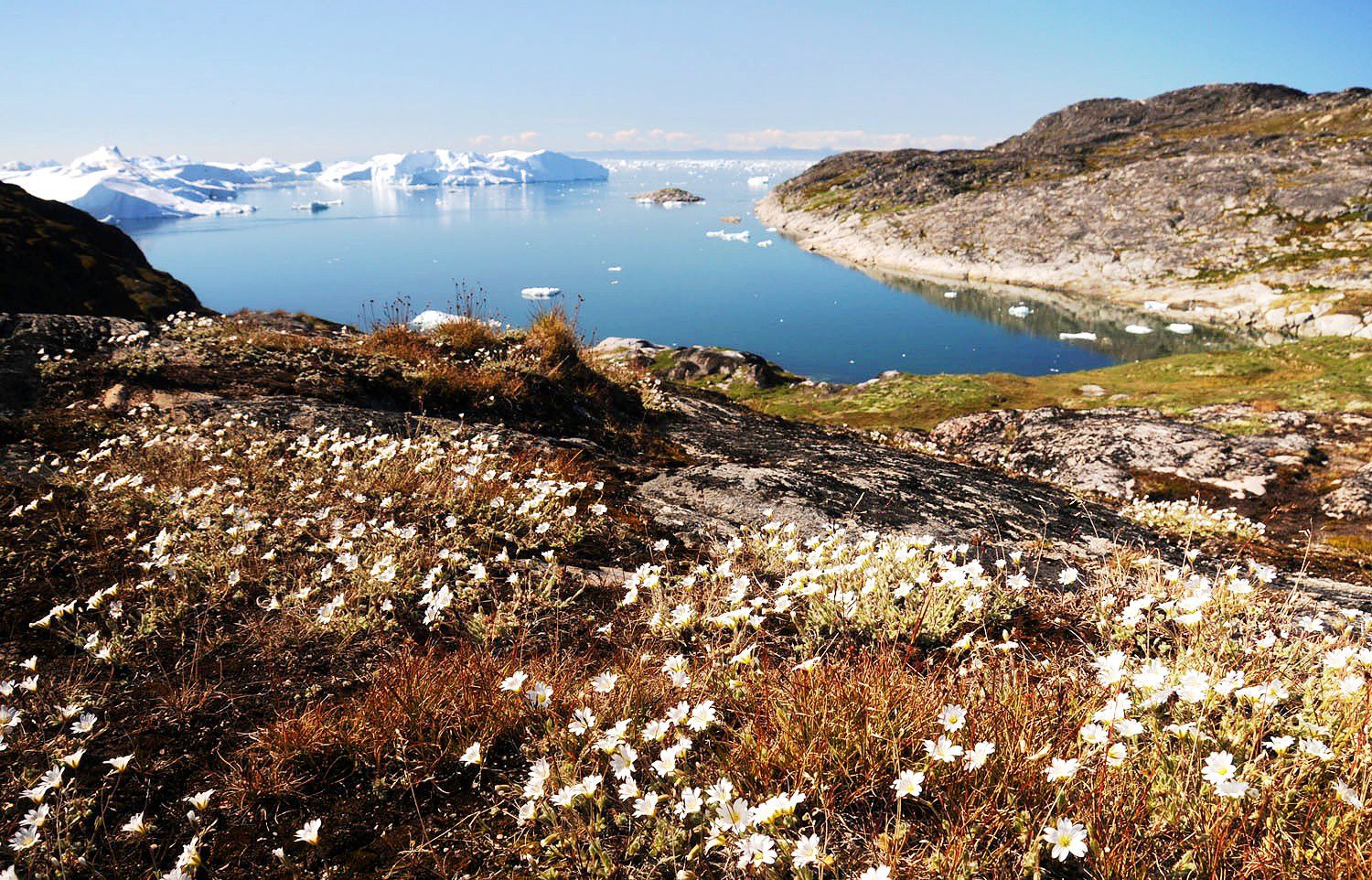 Тундра летом
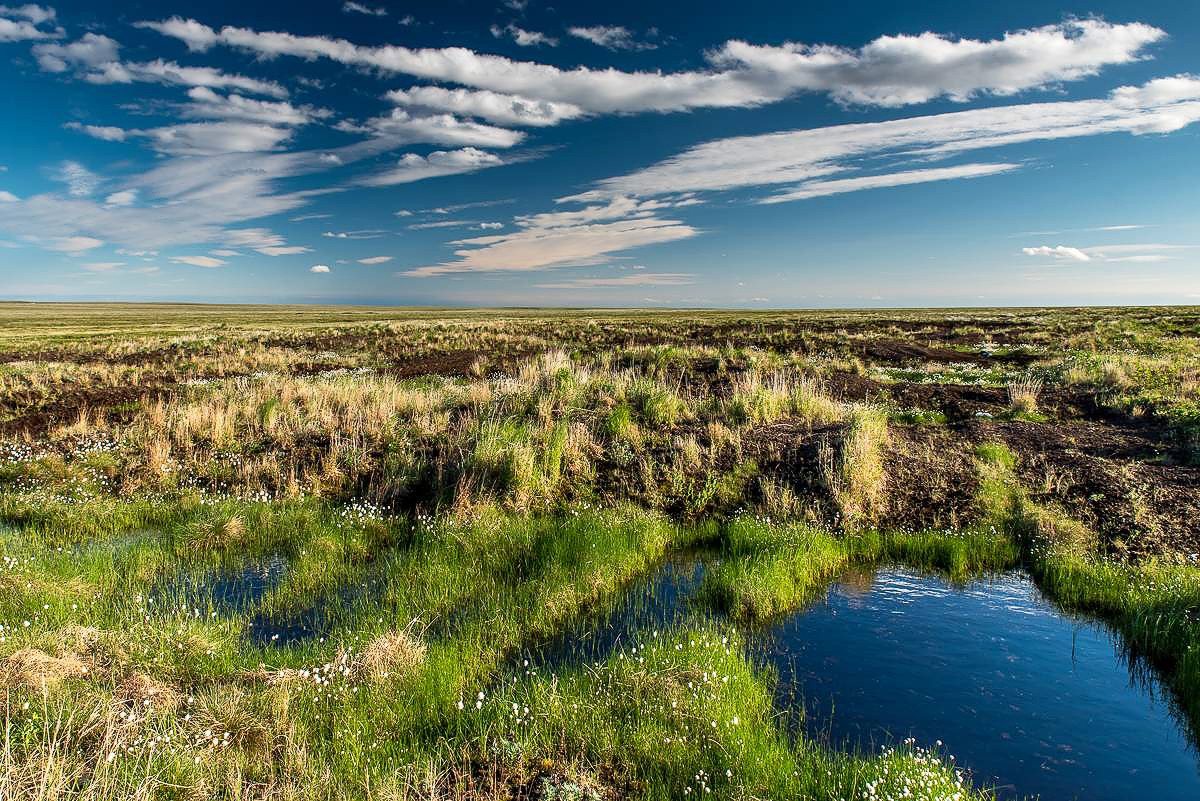 Тундра осенью
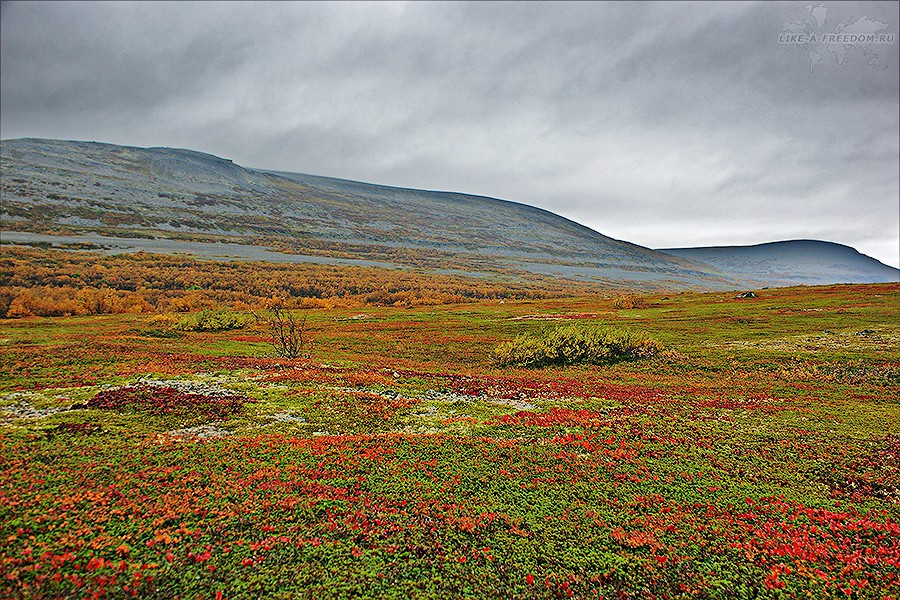 В тундре много болот и озёр
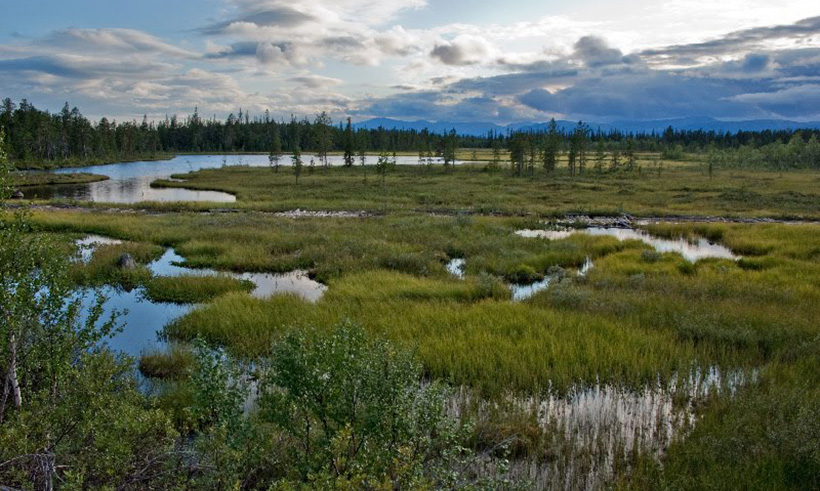 Мхи в тундре
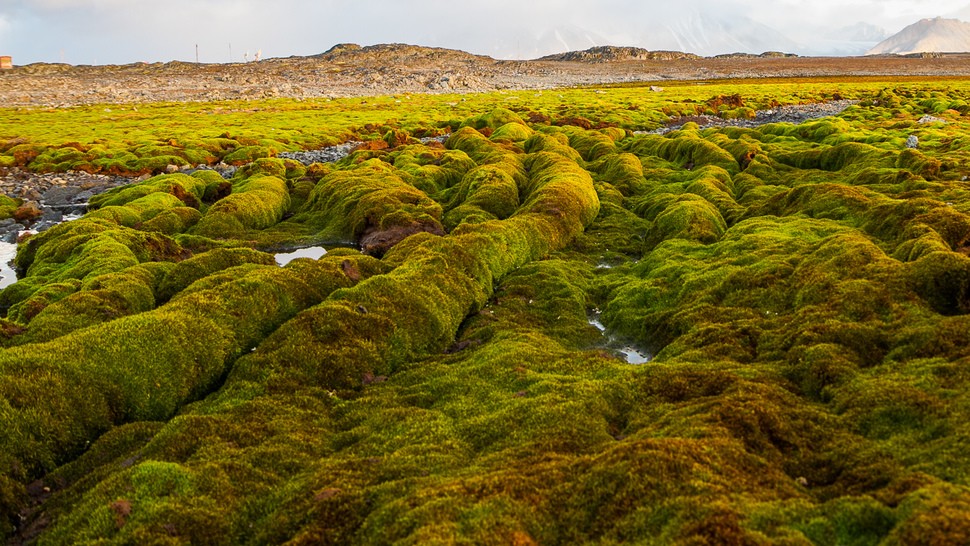 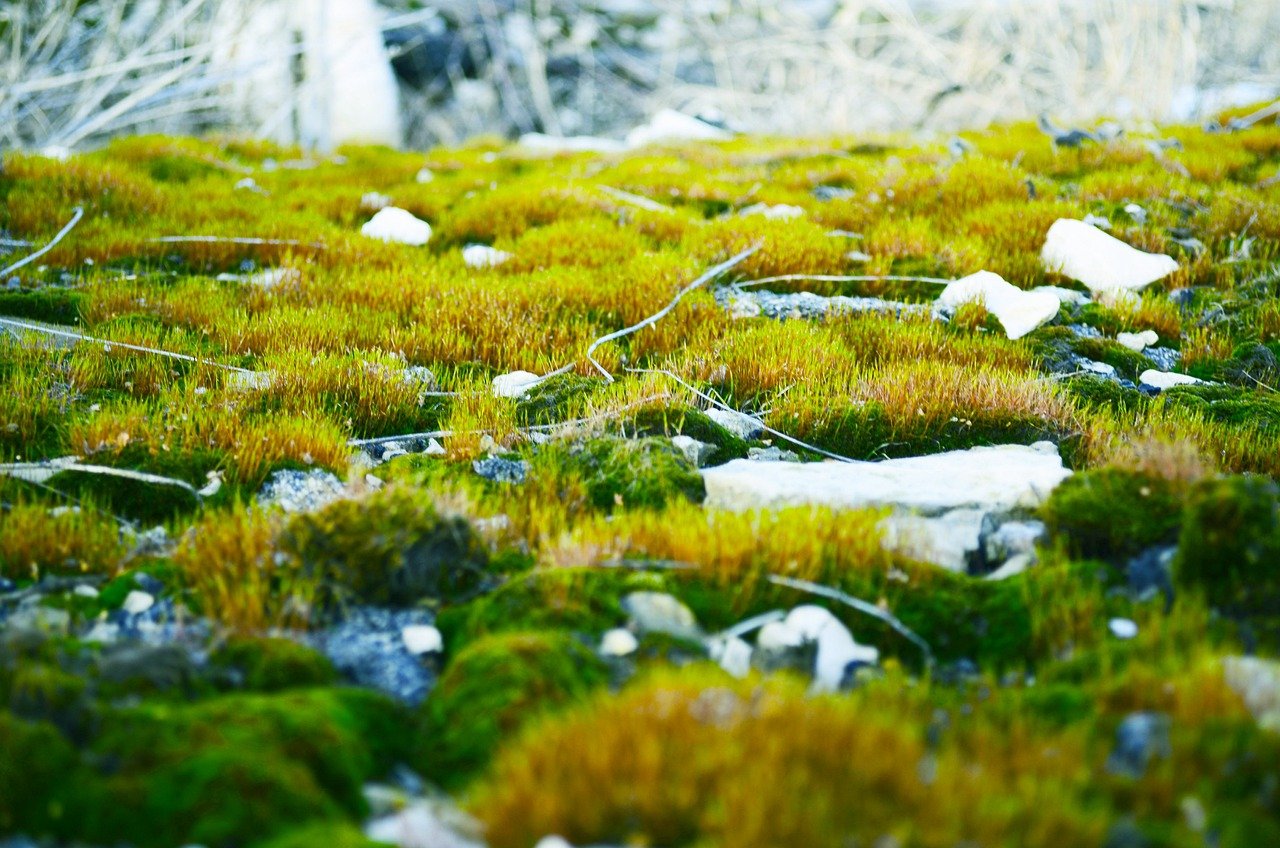 Ягель – основной корм оленей
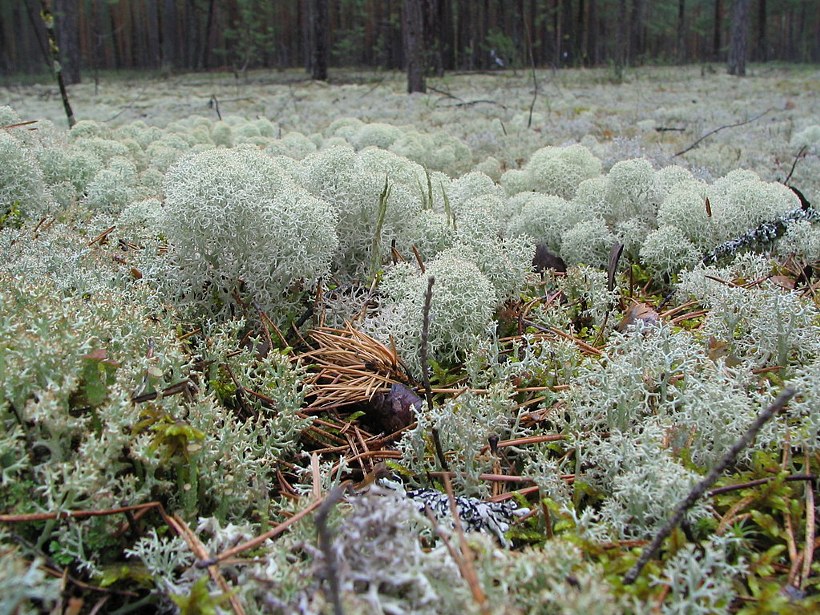 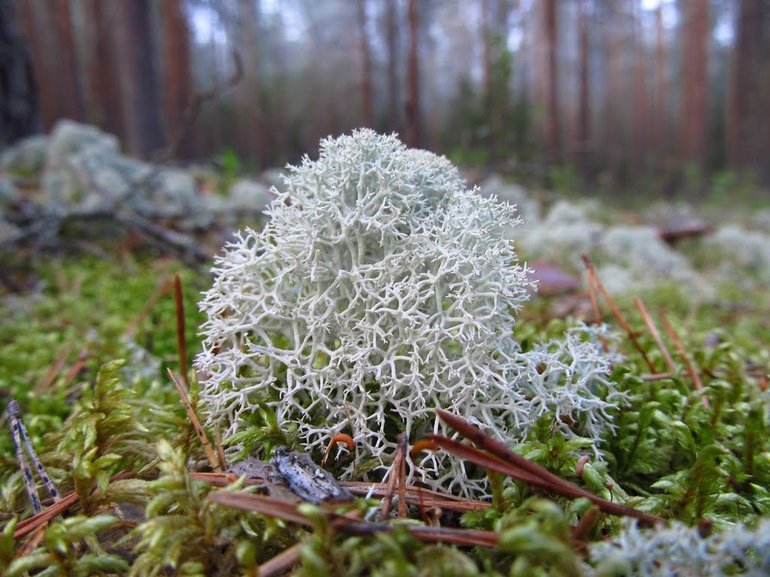 Растения тундры

БРУСНИКА
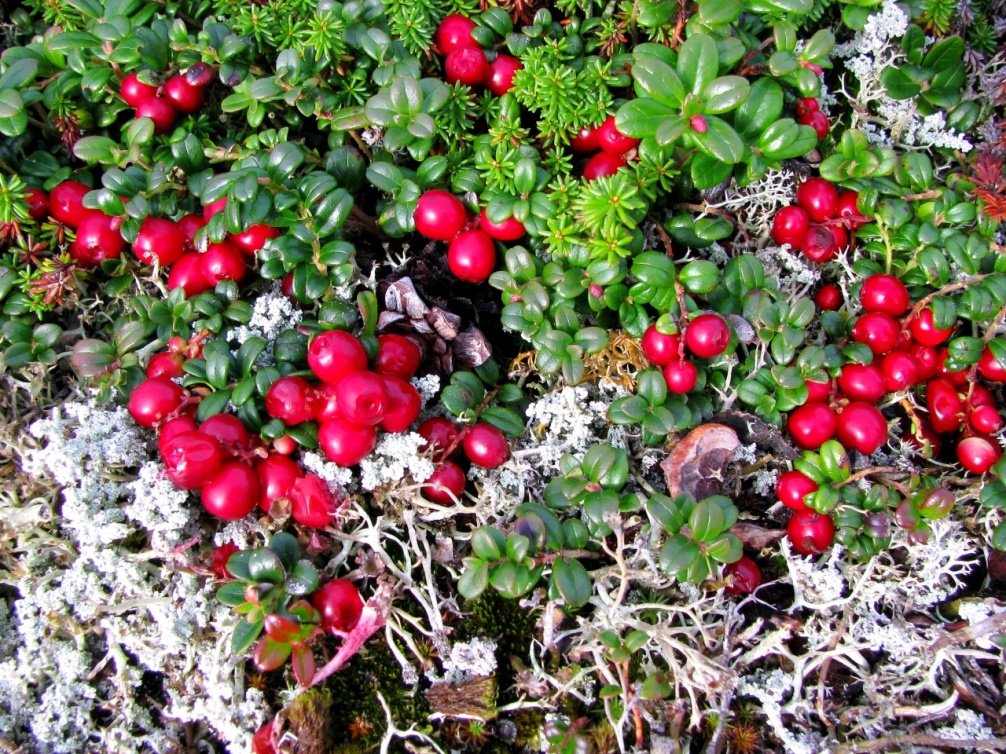 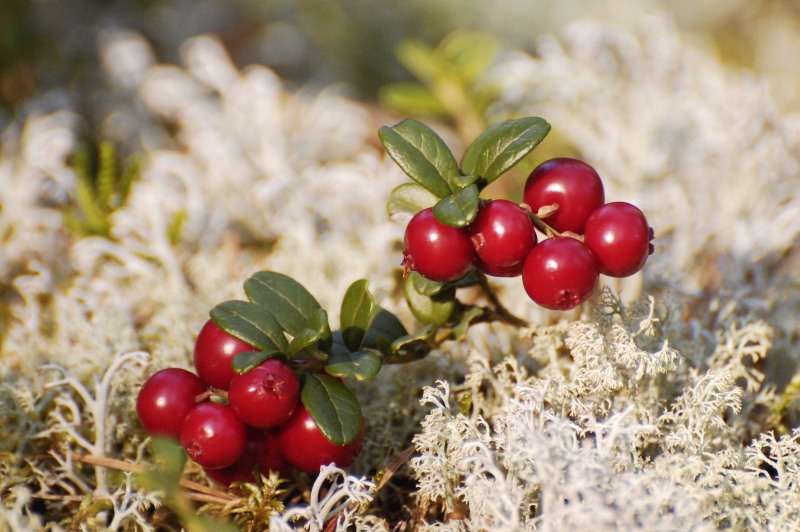 Растения тундры

ГОЛУБИКА
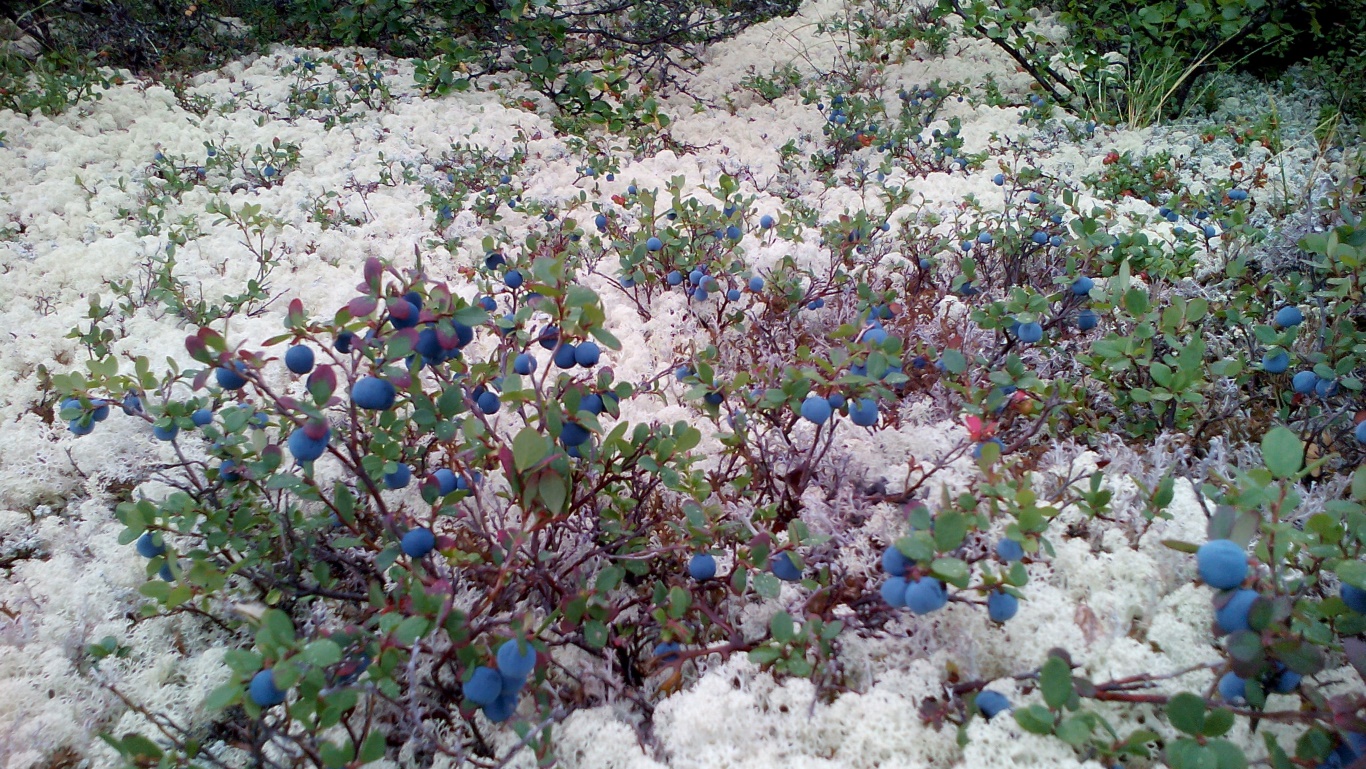 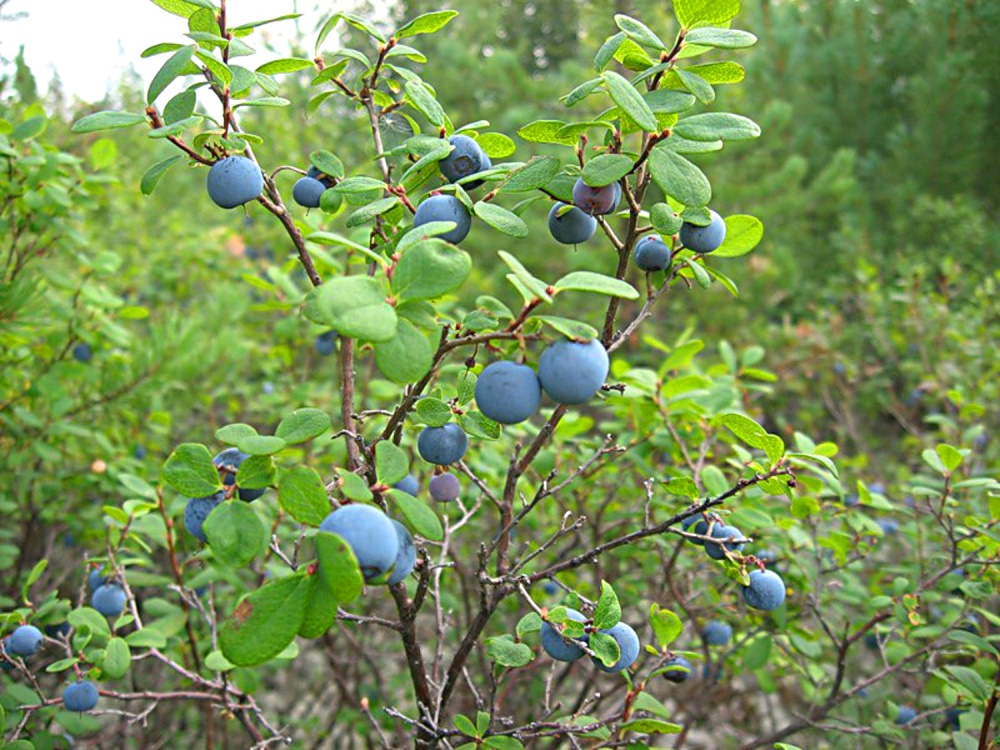 Растения тундры

КЛЮКВА
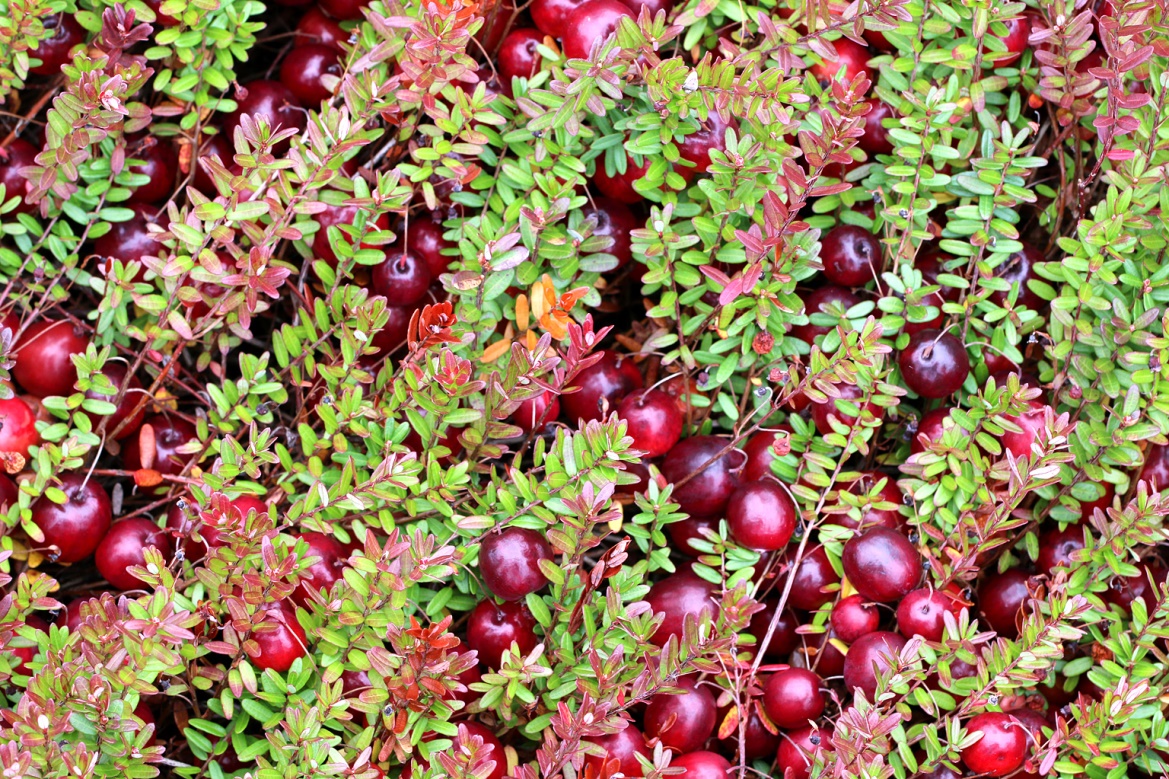 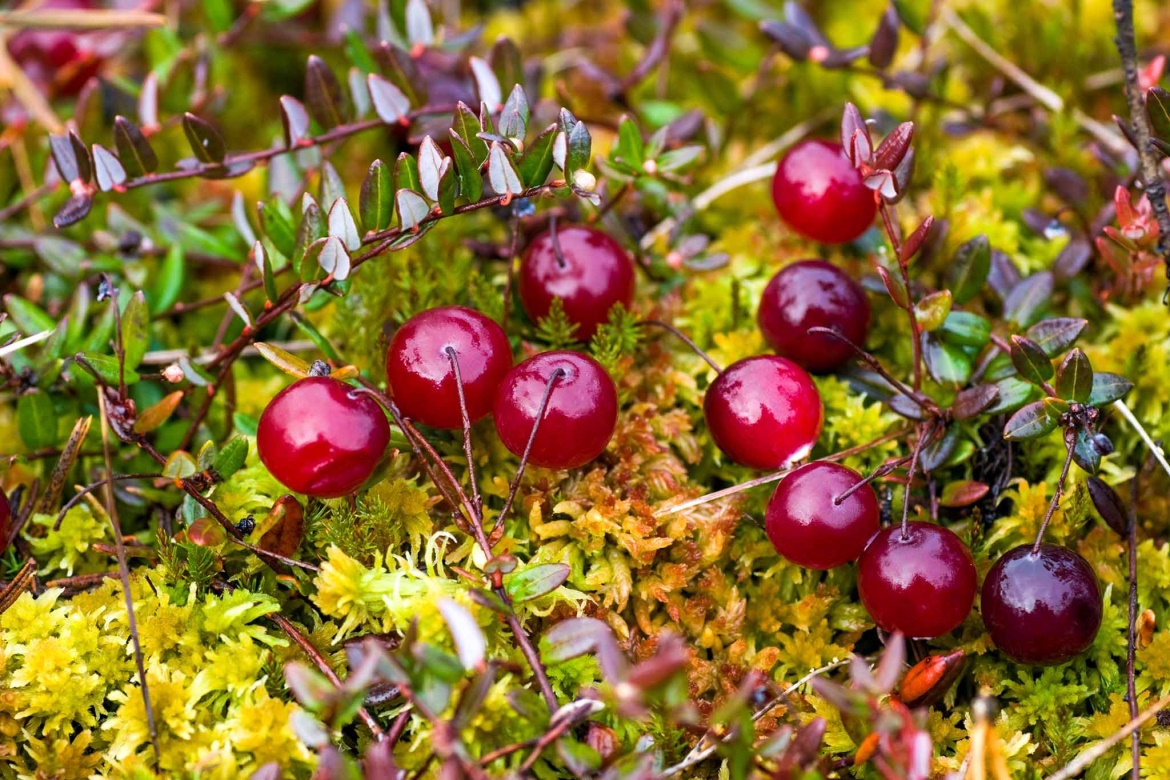 Растения тундры

МОРОШКА
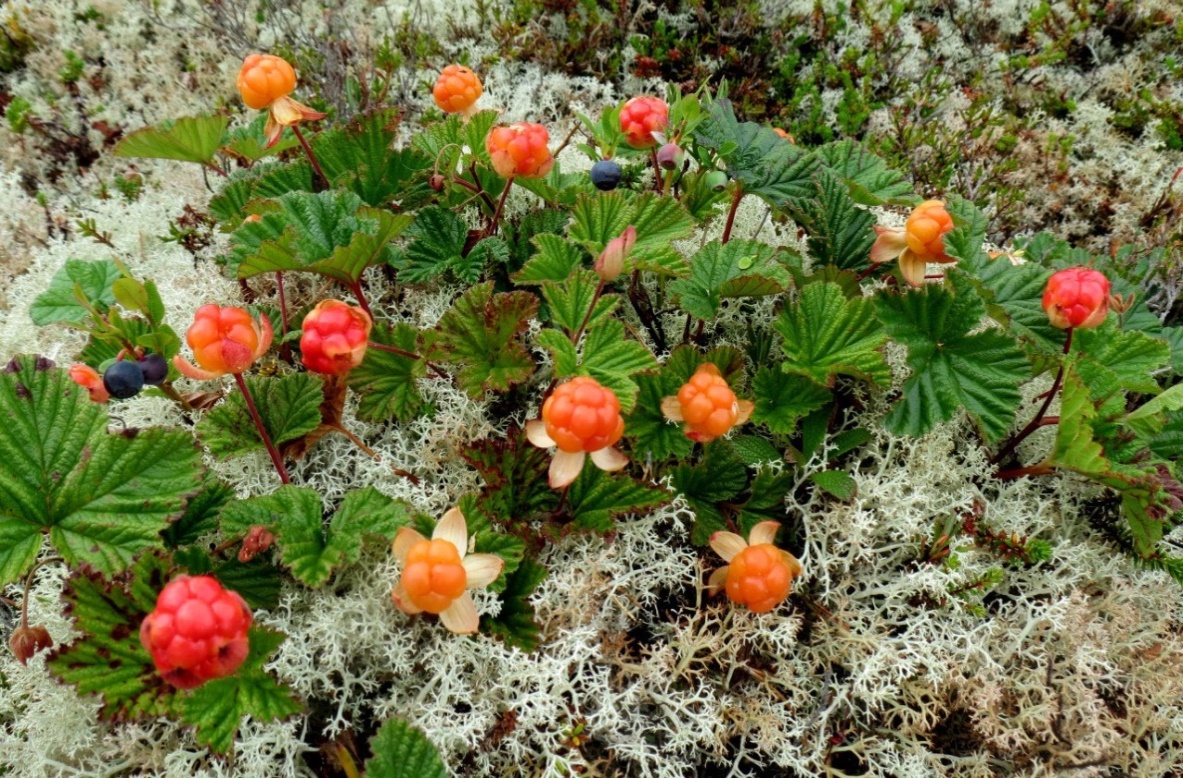 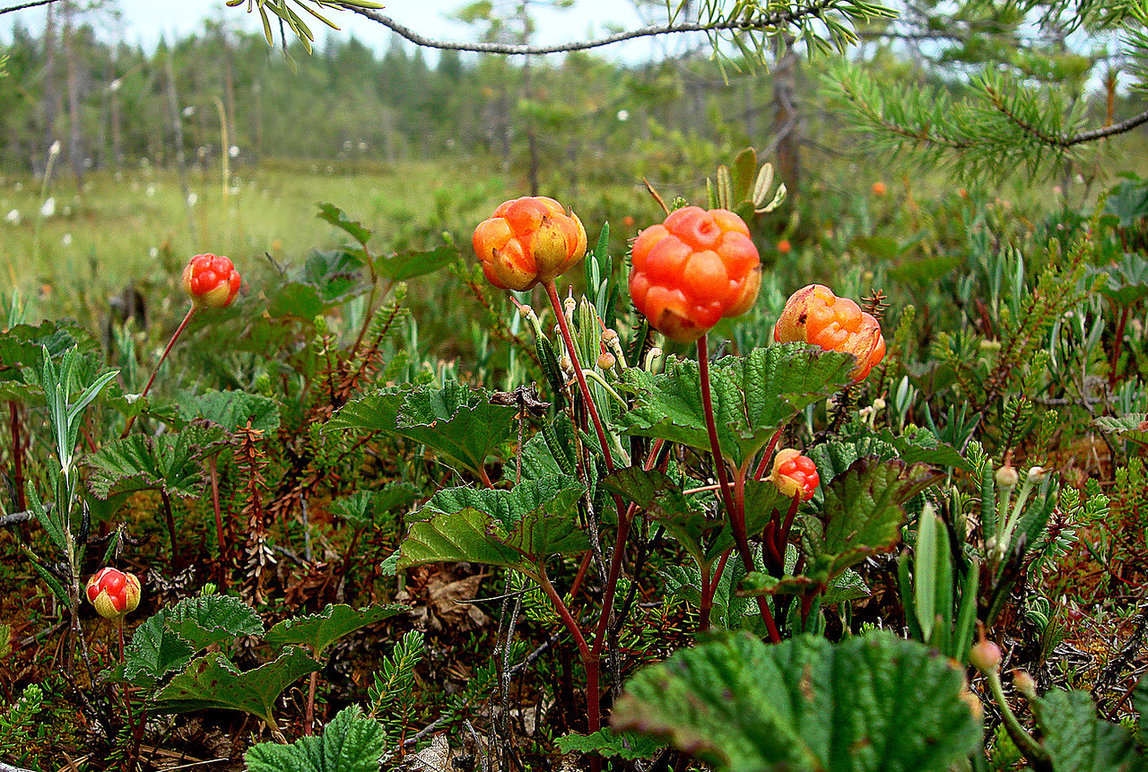 Растения тундры

ПУШИЦА
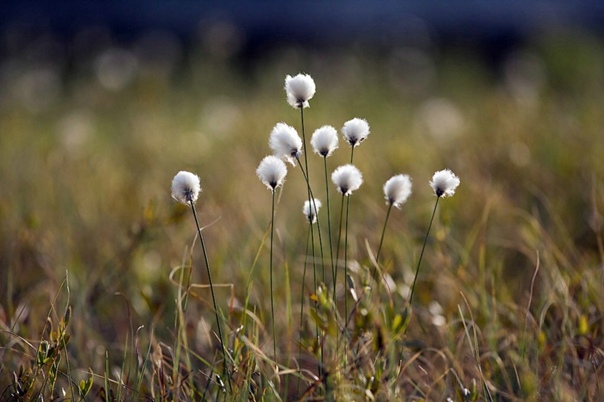 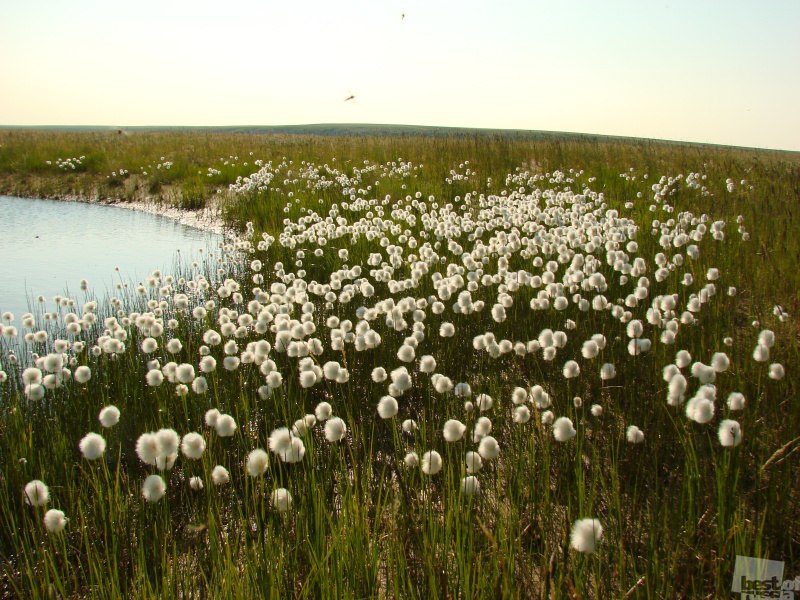 Растения тундры

КУРОПАТОЧЬЯ ТРАВА (ДРИАДА)
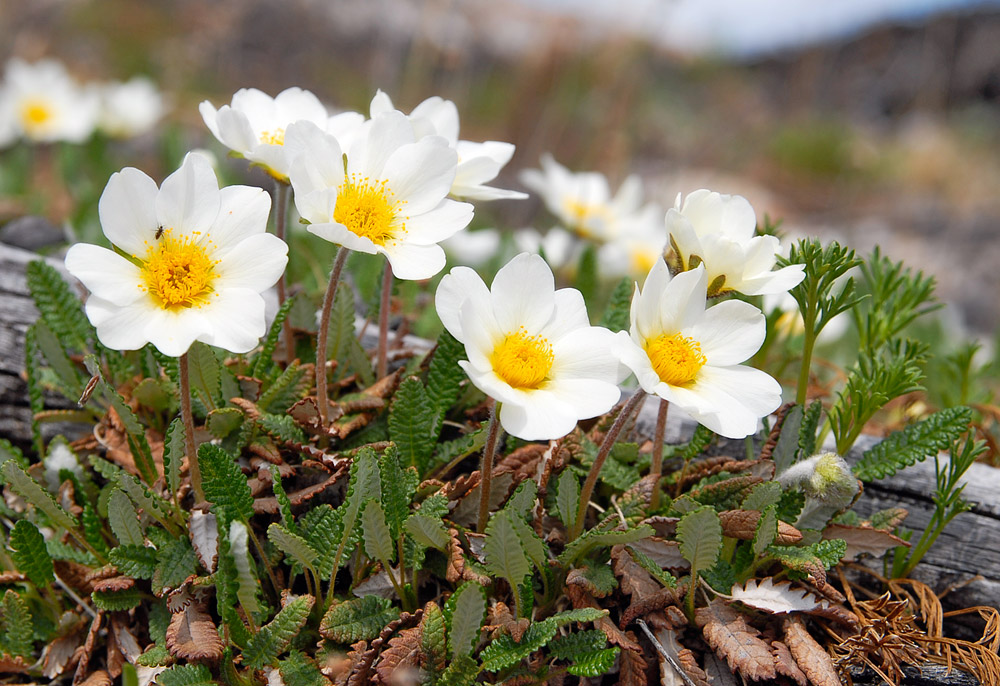 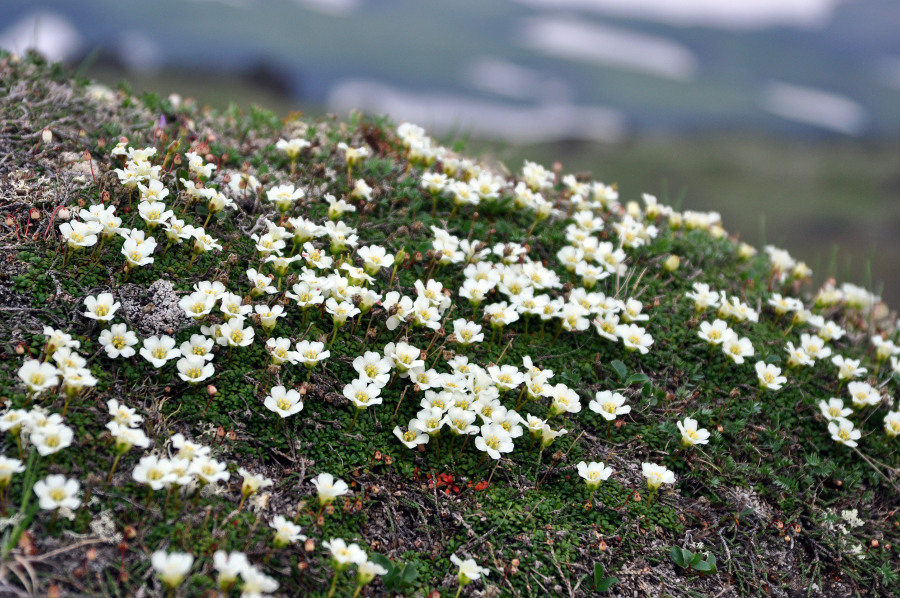 Растения тундры

КАМНЕЛОМКА
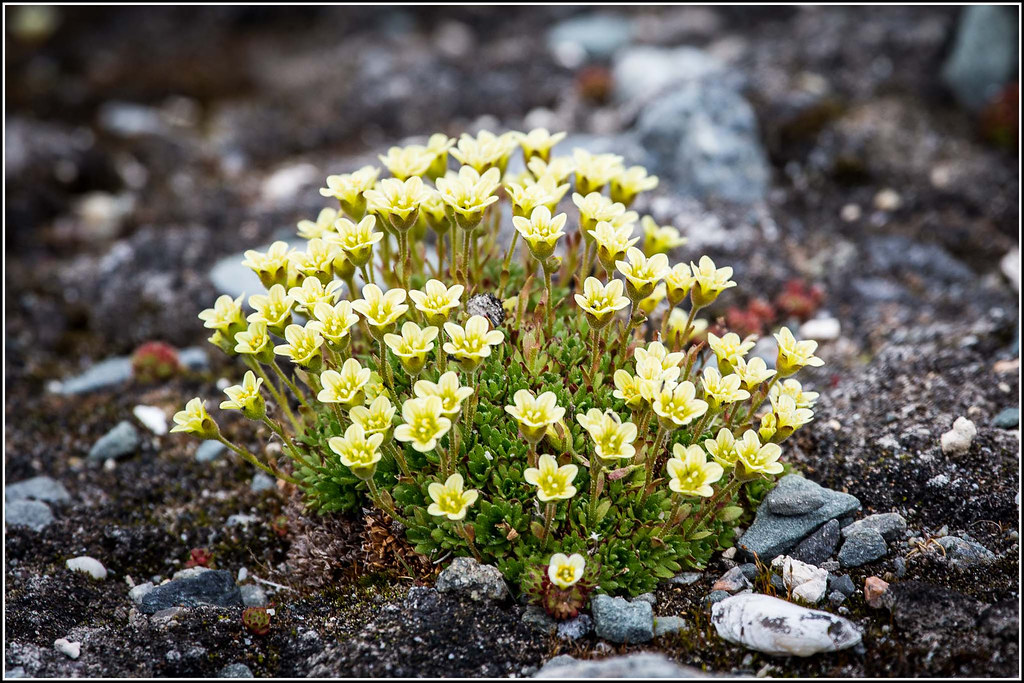 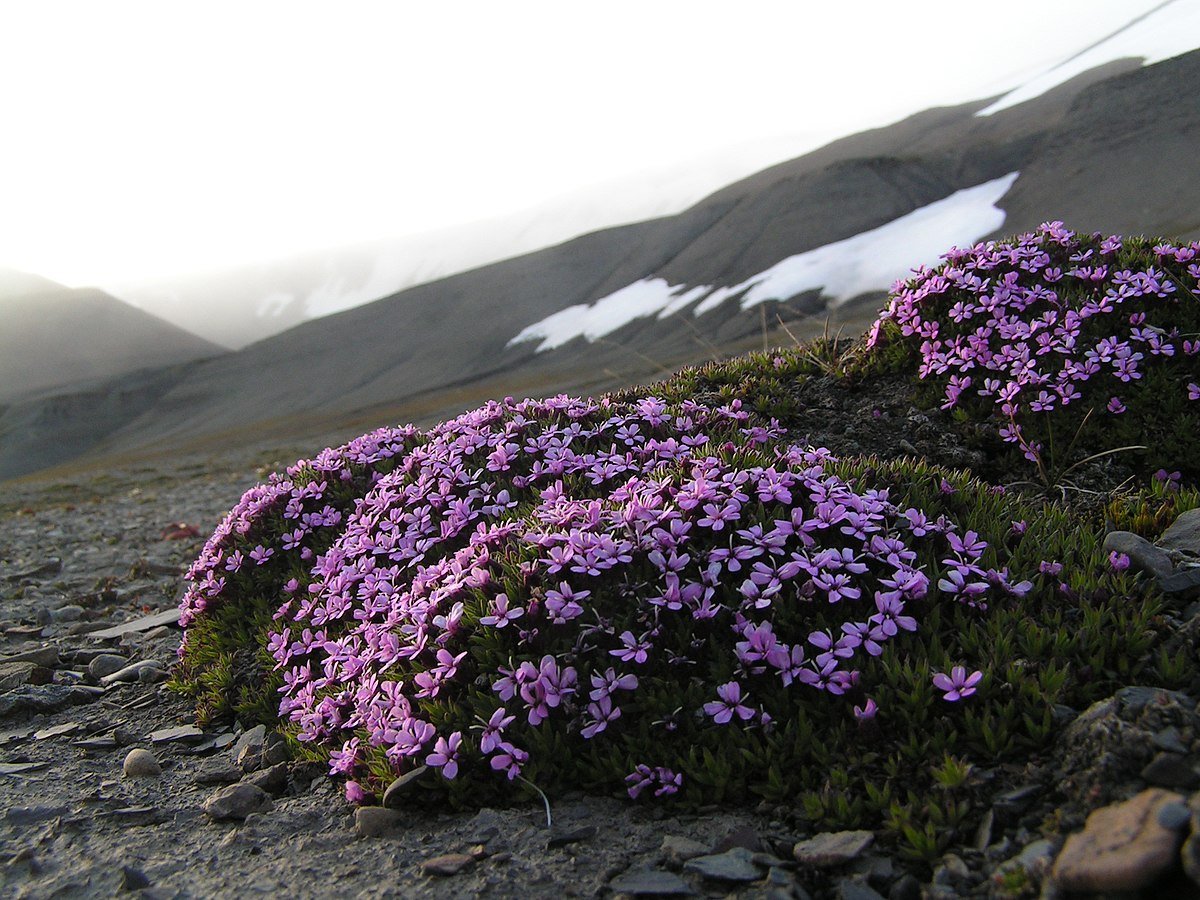 Растения тундры

КАРЛИКОВАЯ БЕРЁЗА
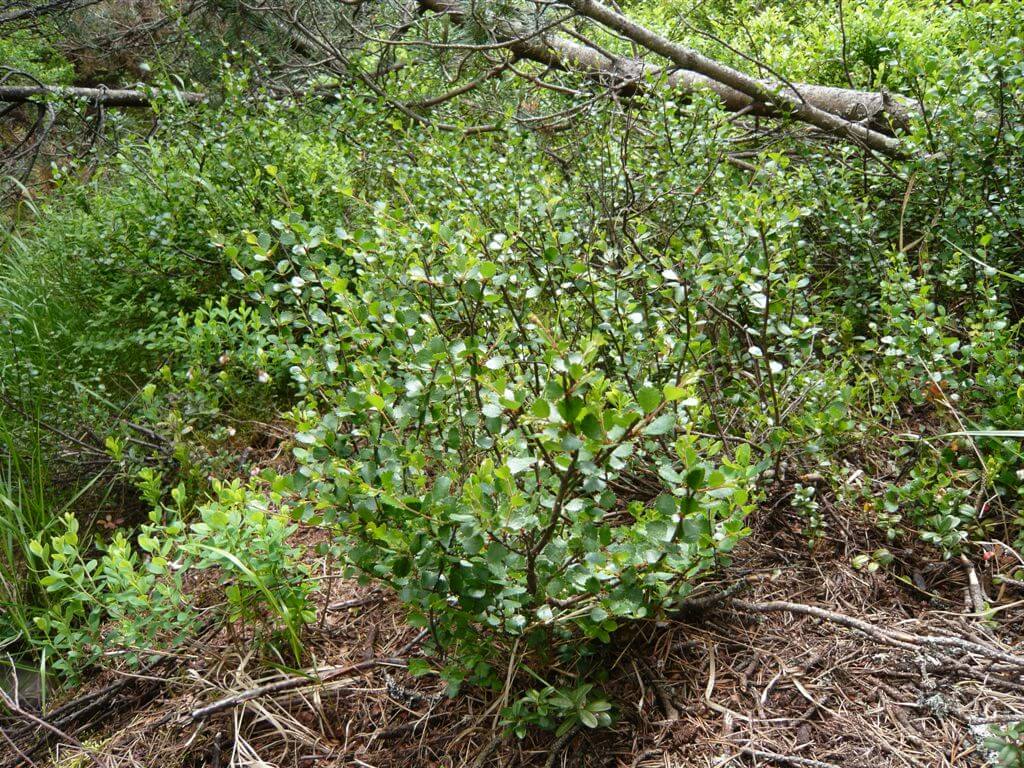 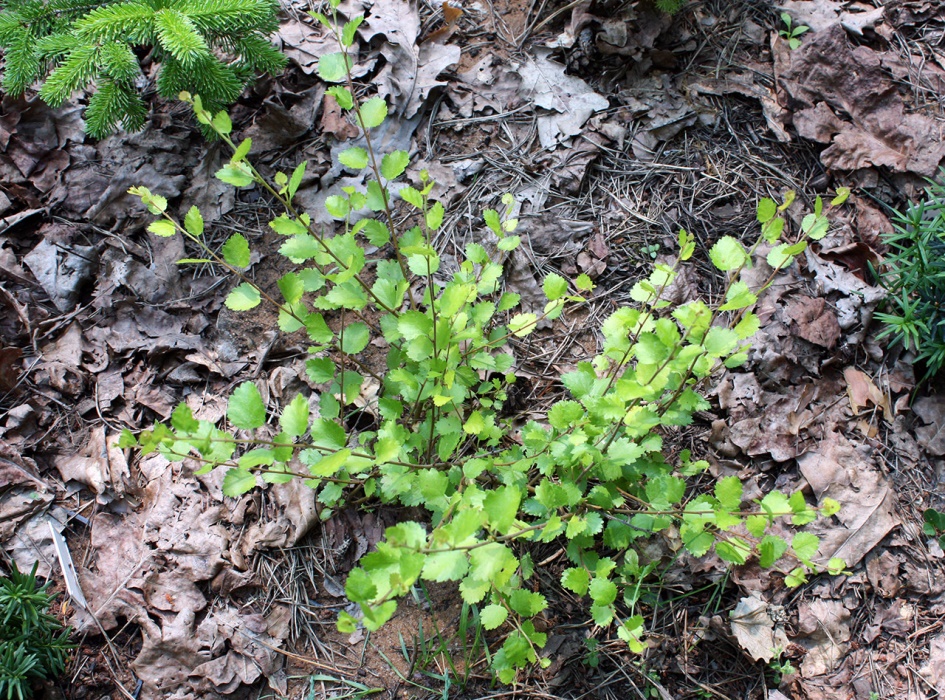 Растения тундры

КАРЛИКОВАЯ ИВА
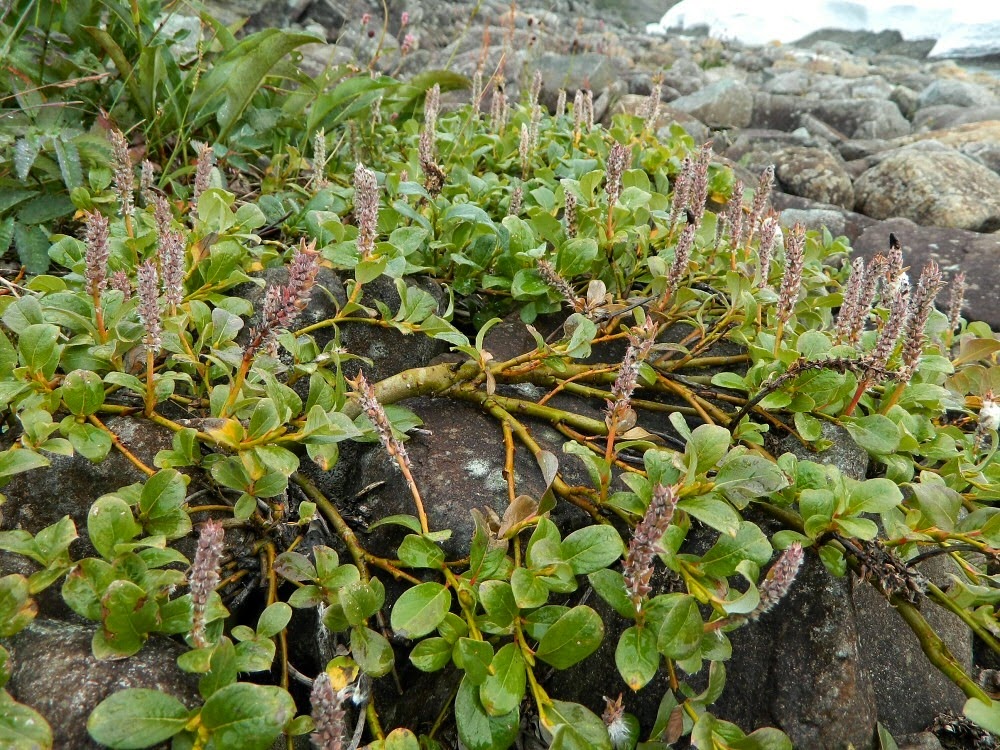 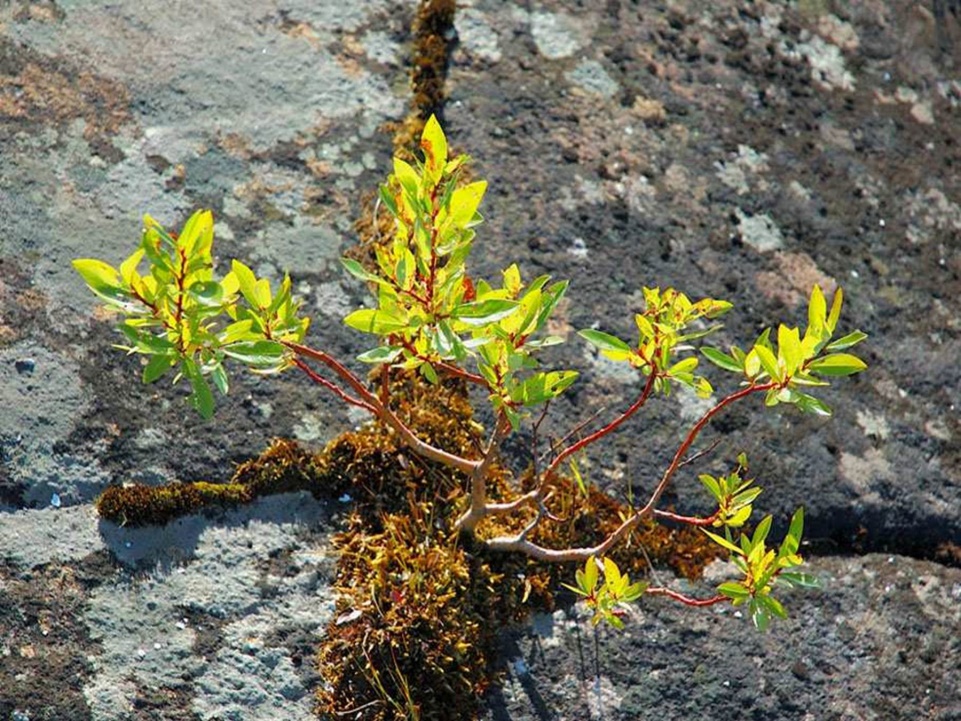 Грибы в тундре
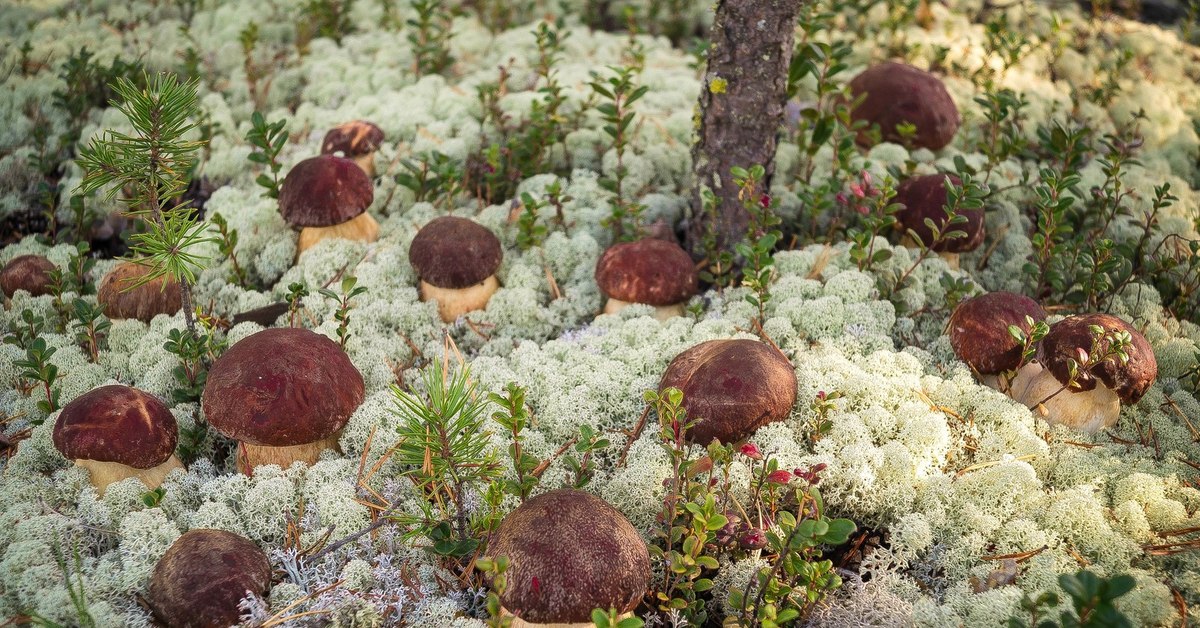 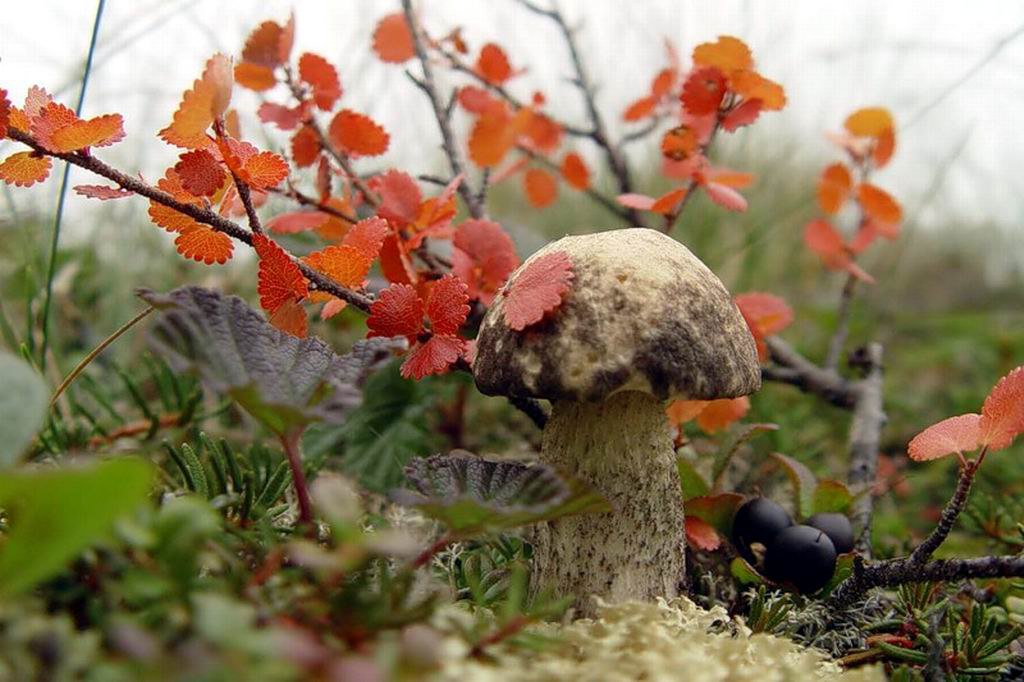 ЦВЕТУЩАЯ ТУНДРА ВЕСНОЙ
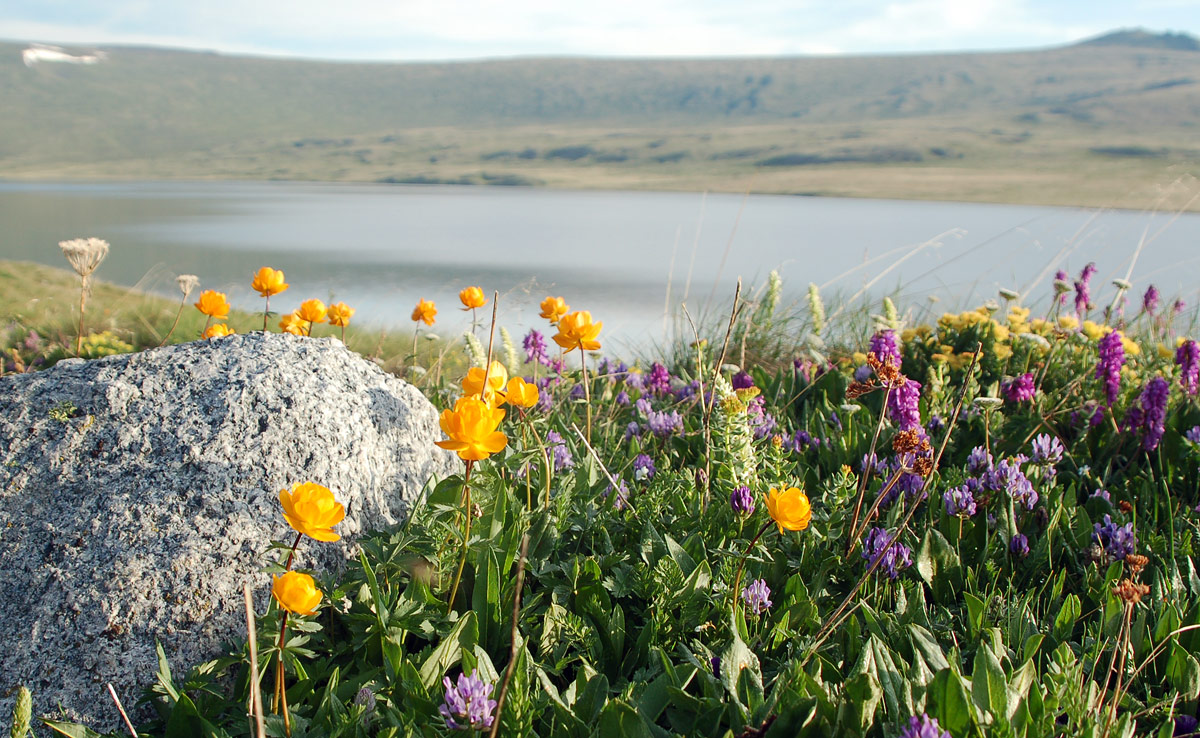 Растения тундры

ПОЛЯРНЫЙ МАК
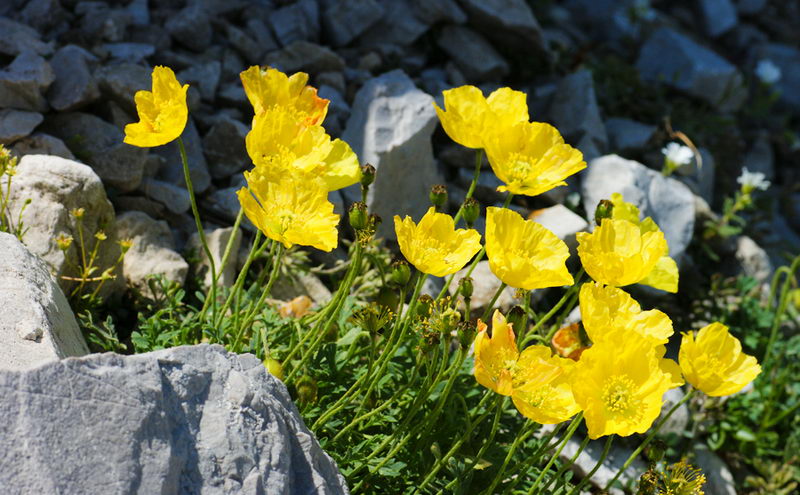 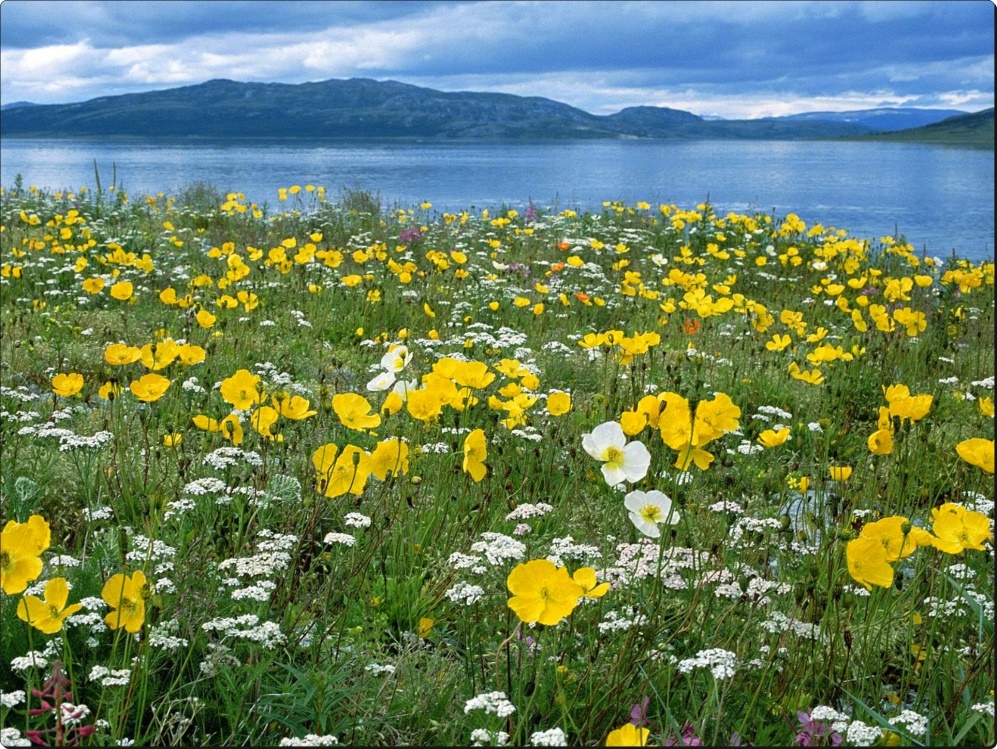 НАСЕКОМЫЕ ТУНДРЫ
комар
мошка
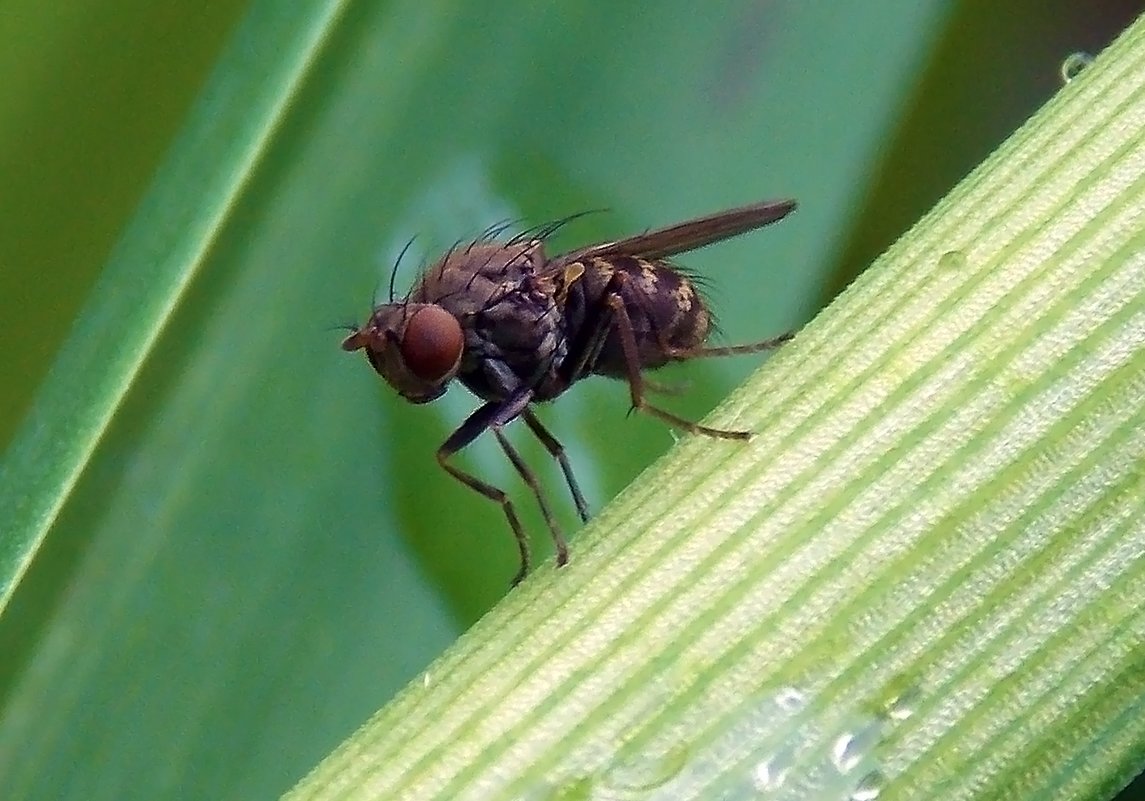 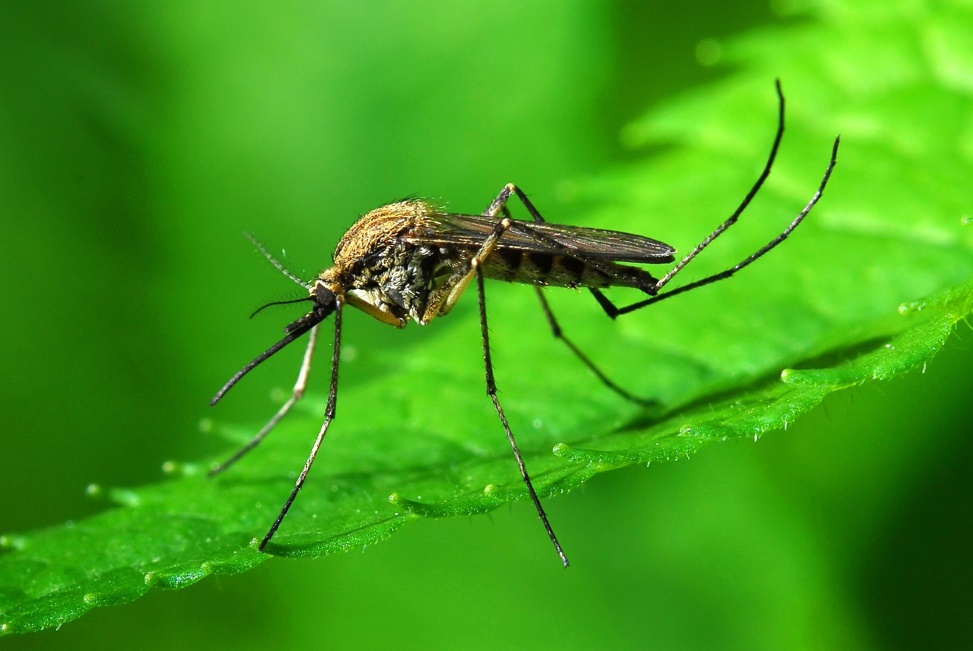 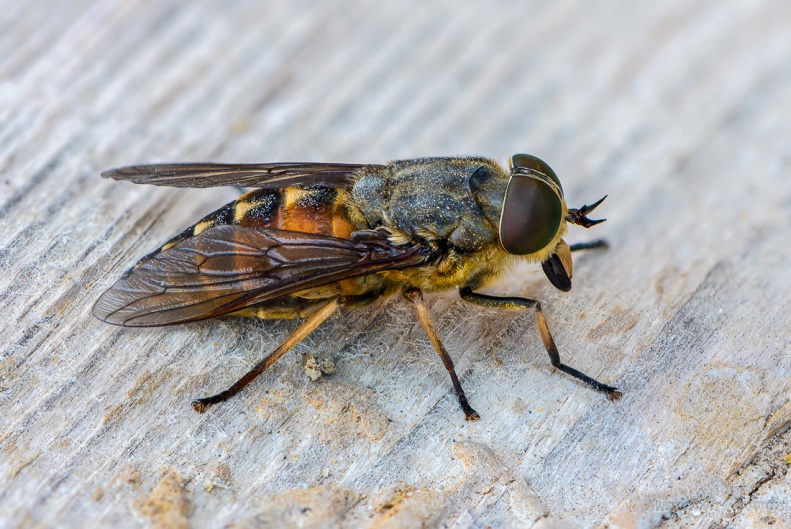 слепень
ПТИЦЫ ТУНДРЫ
УТКИ
ГУСИ
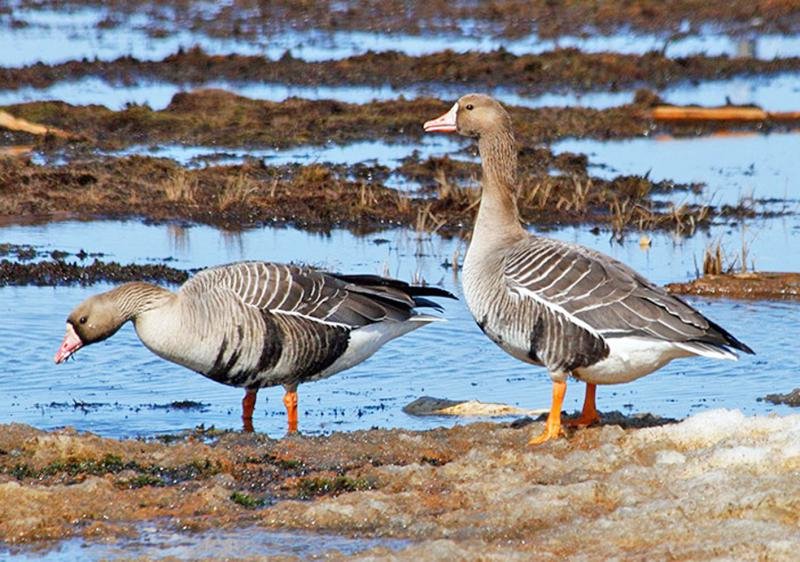 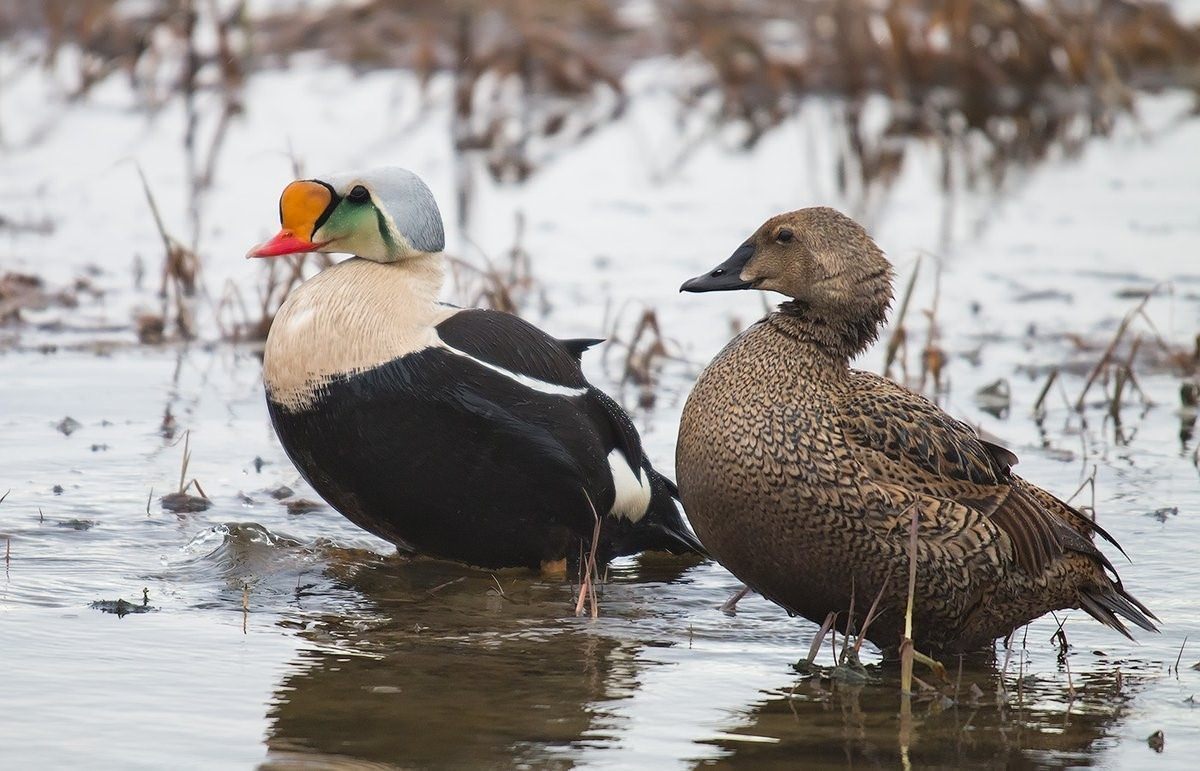 ПТИЦЫ ТУНДРЫ
КУЛИК
ЛЕБЕДЬ
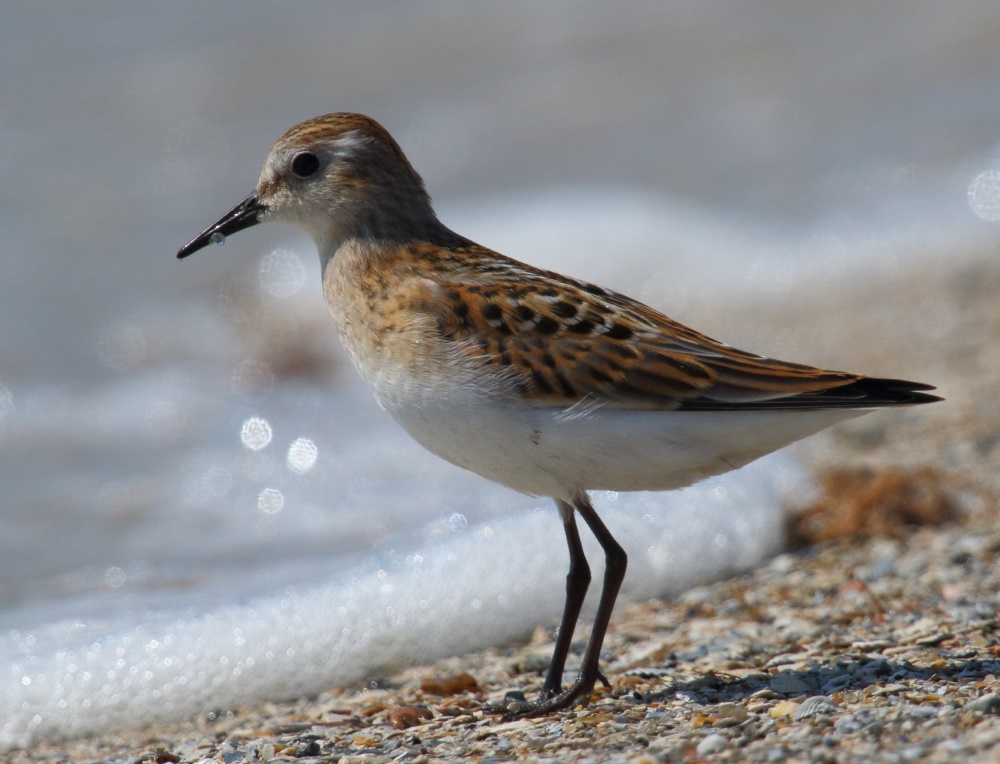 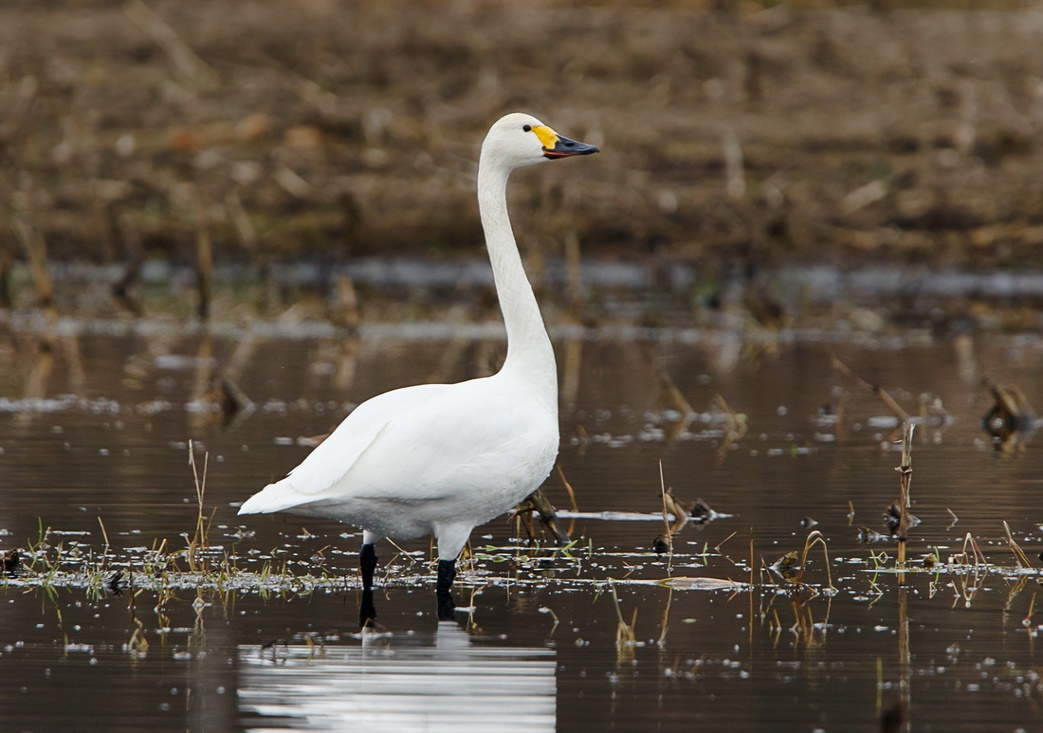 ПТИЦЫ ТУНДРЫ
ВАРАКУШКА
ПУНОЧКА
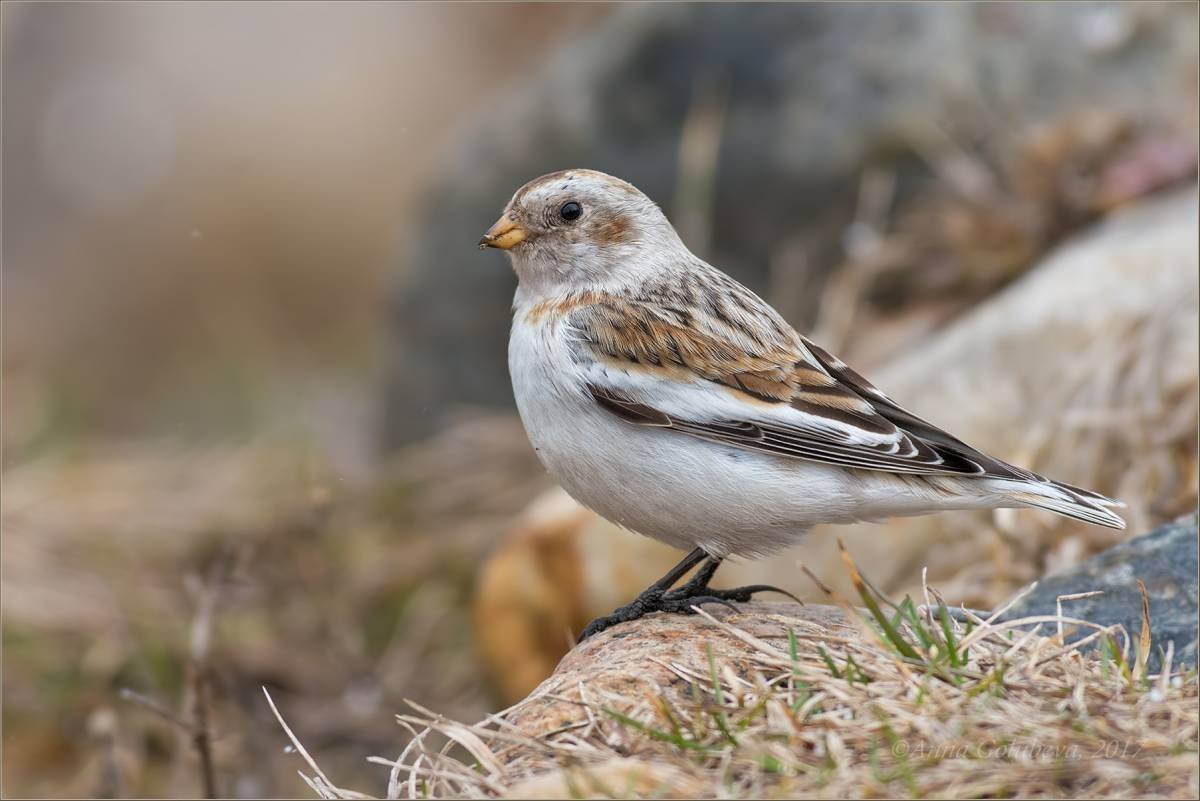 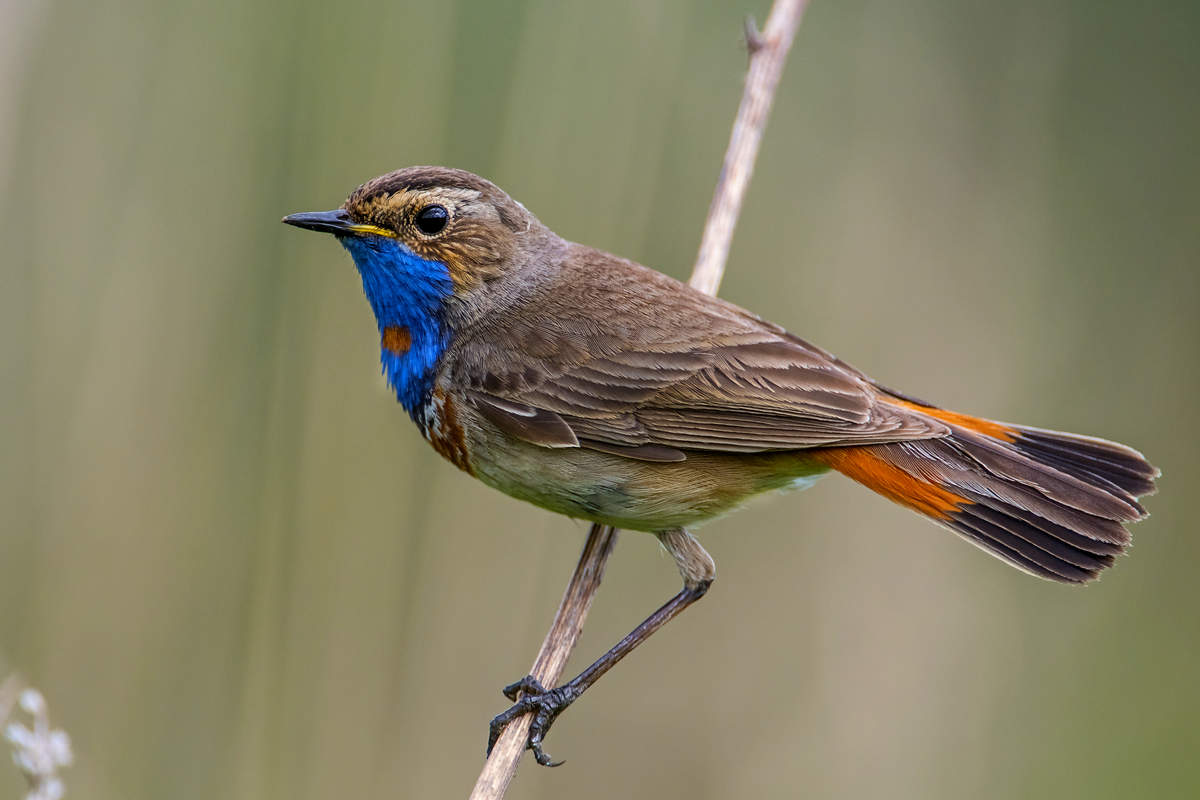 Птицы тундры

ПОЛЯРНАЯ СОВА
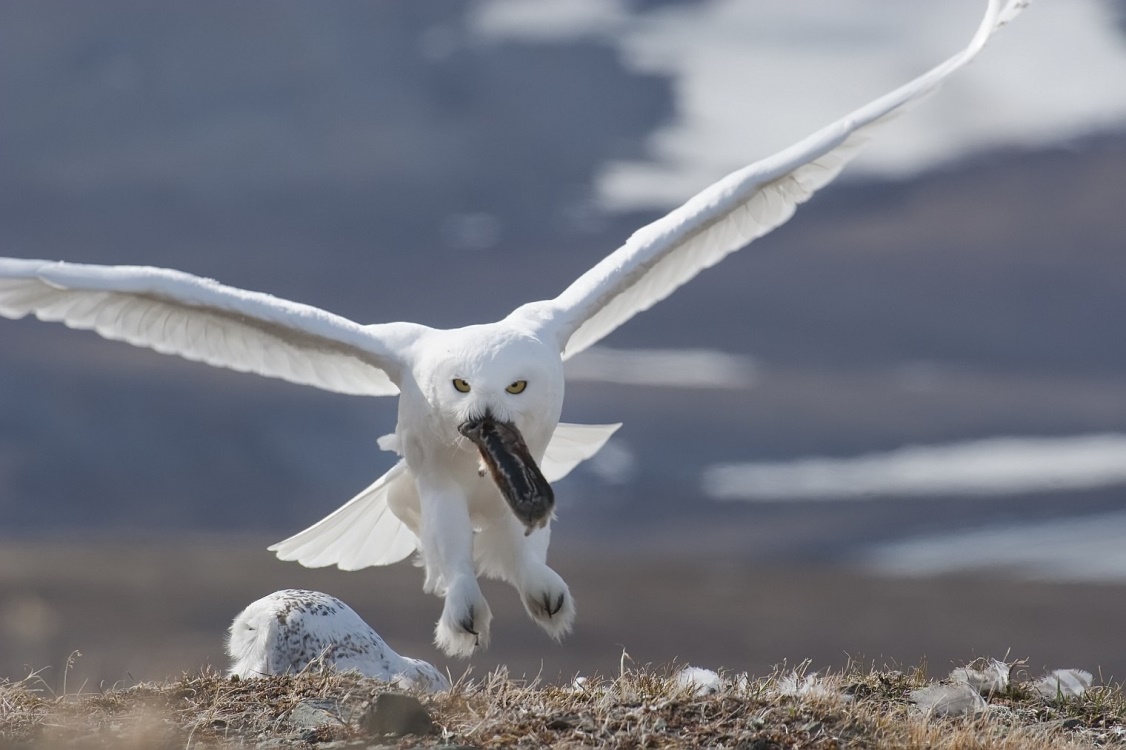 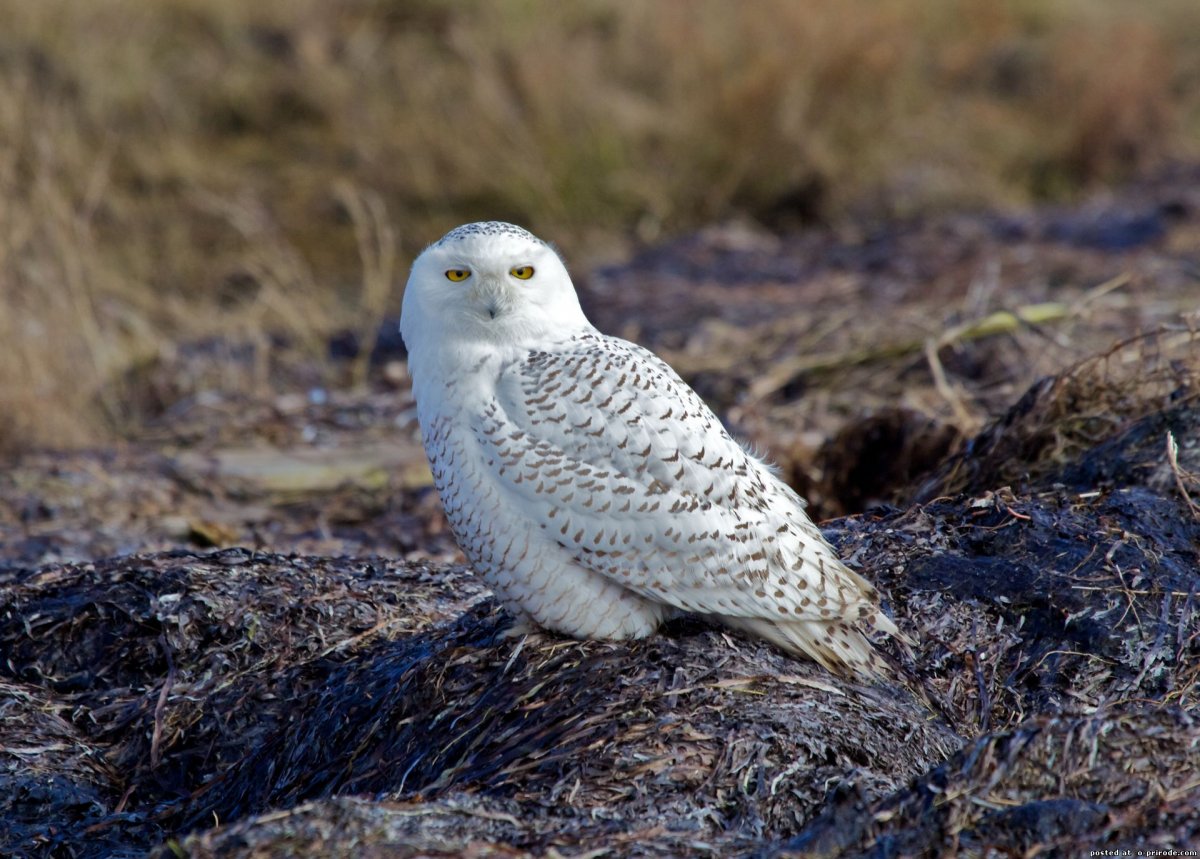 Птицы тундры

ТУНДРЯНАЯ КУРОПАТКА
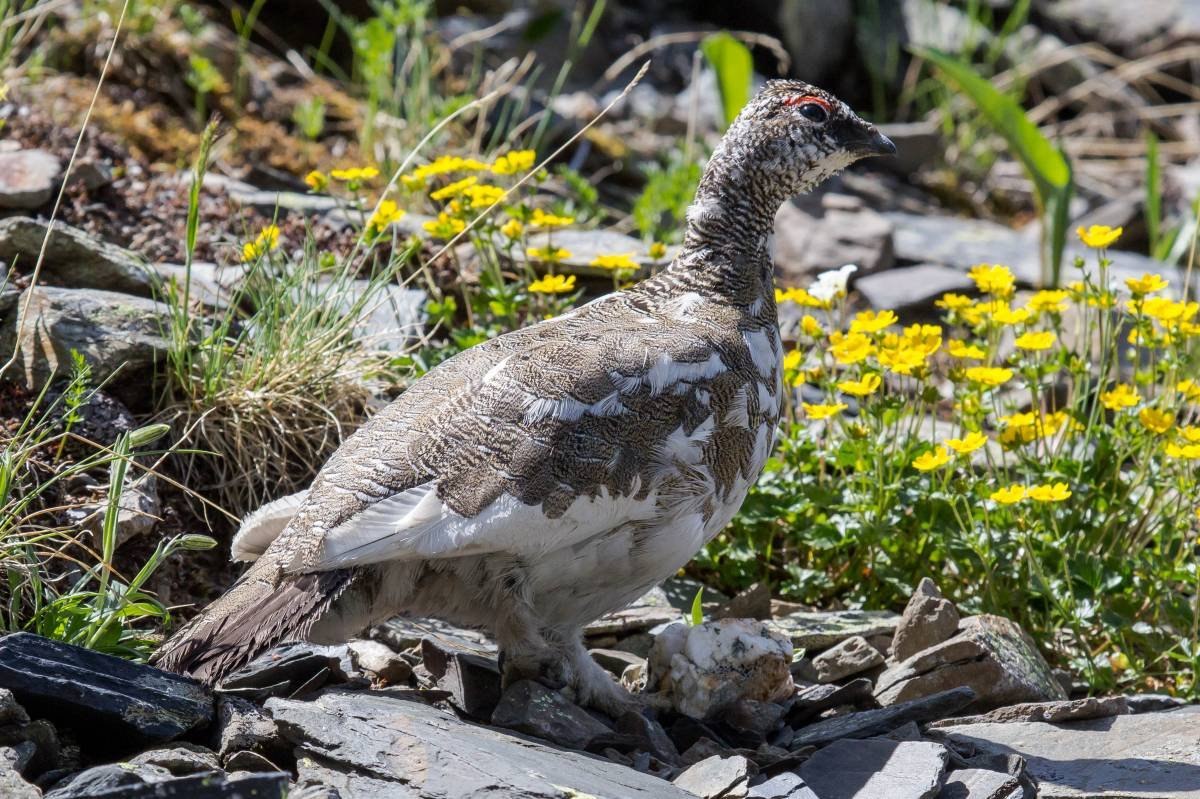 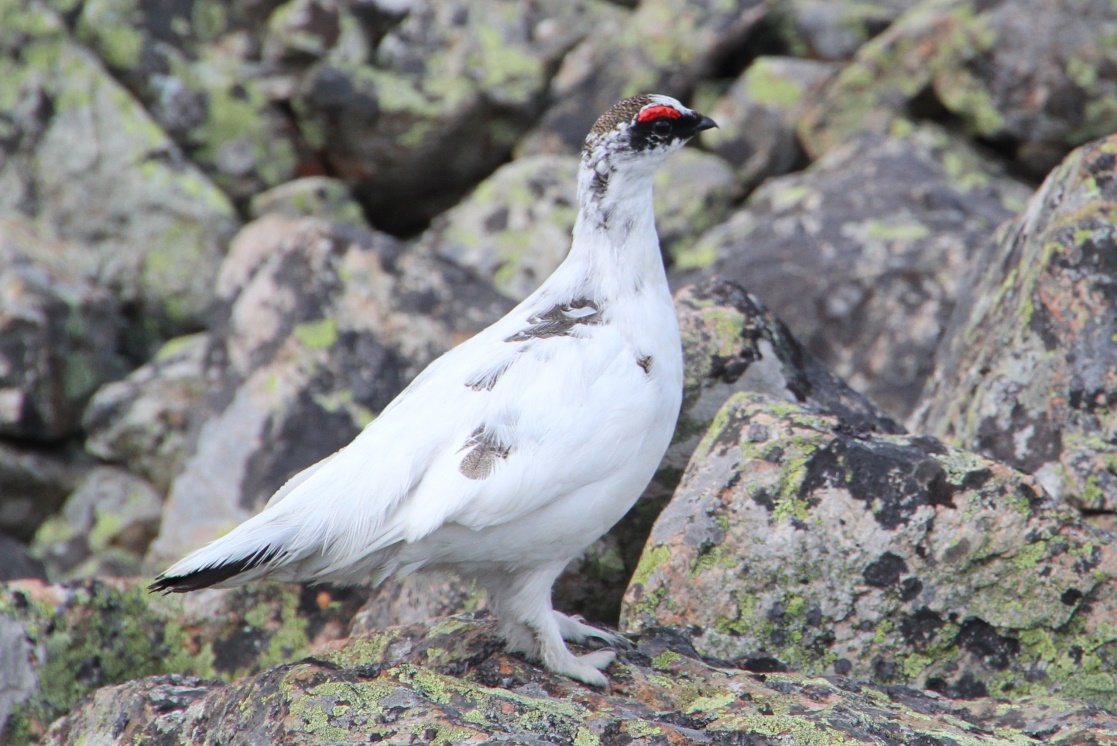 зимой
летом
ЖИВОТНЫЕ ТУНДРЫ
МЫШЬ
ЛЕММИНГ
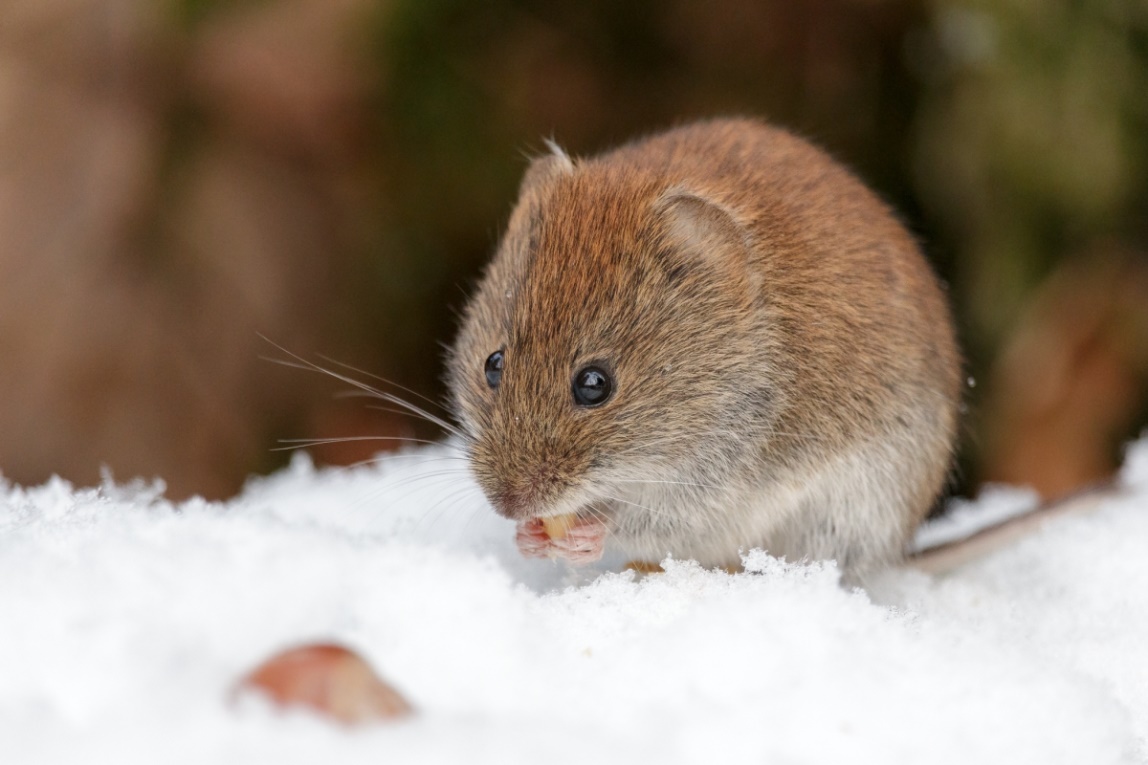 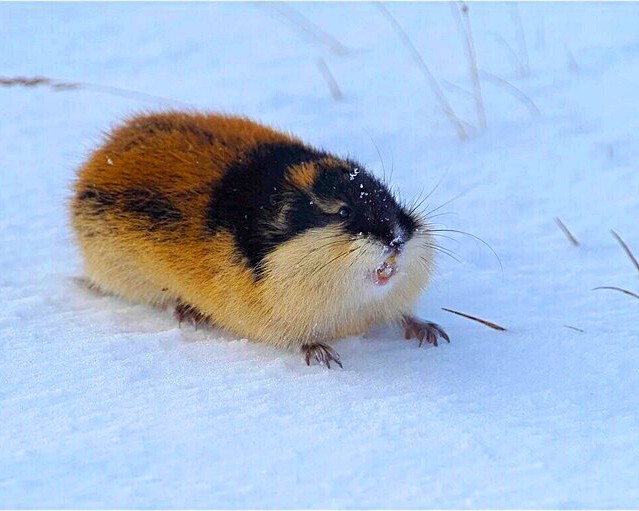 ЖИВОТНЫЕ ТУНДРЫ
ПЕСЕЦ
ЛИСА
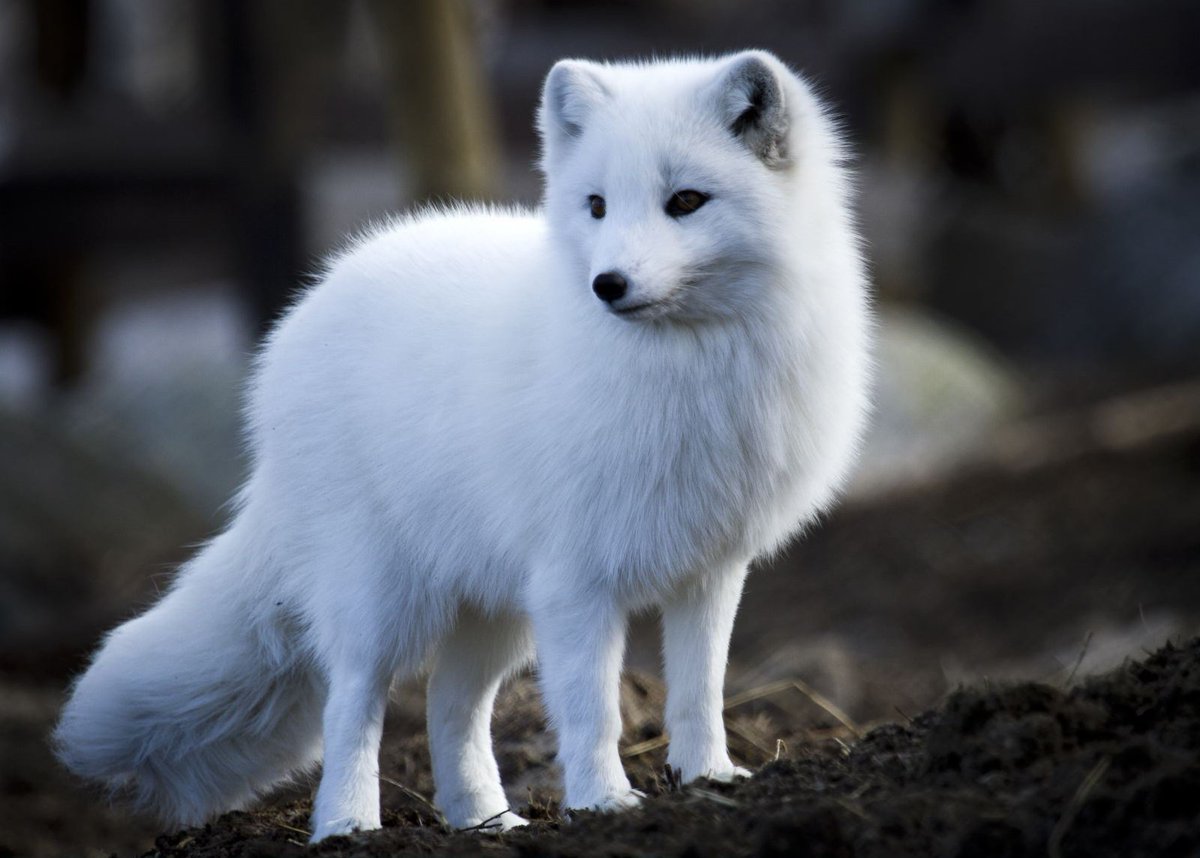 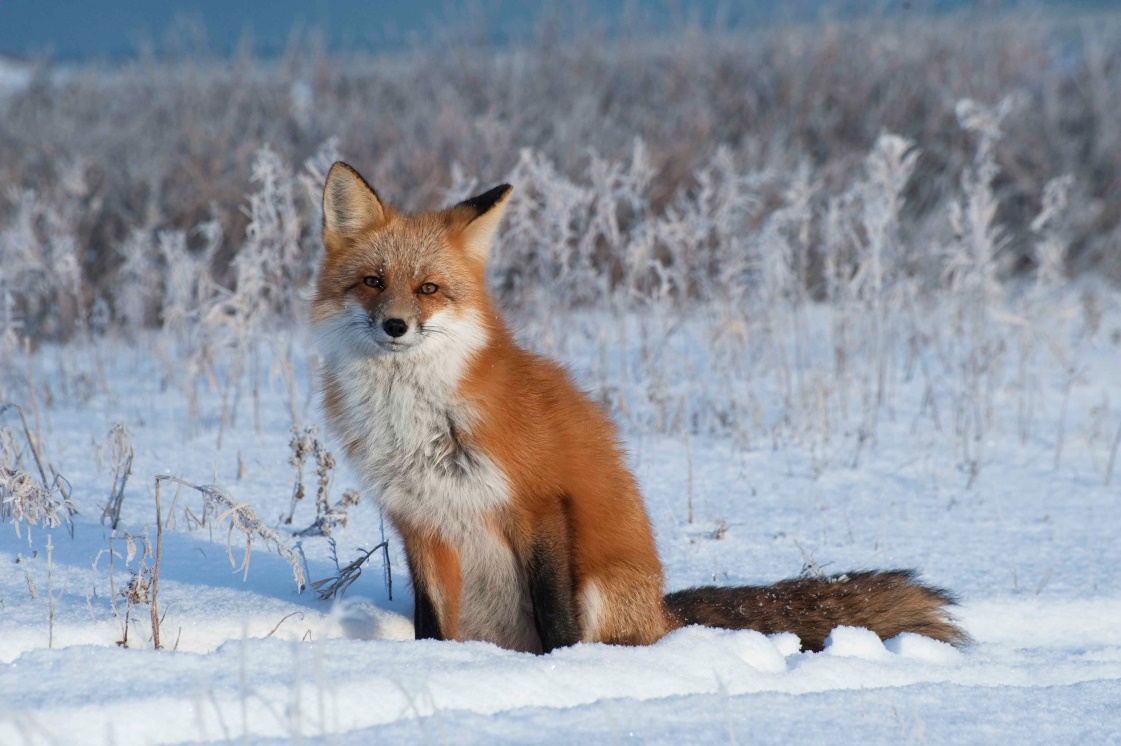 ЖИВОТНЫЕ ТУНДРЫ
ВОЛК
ЗАЯЦ-БЕЛЯК
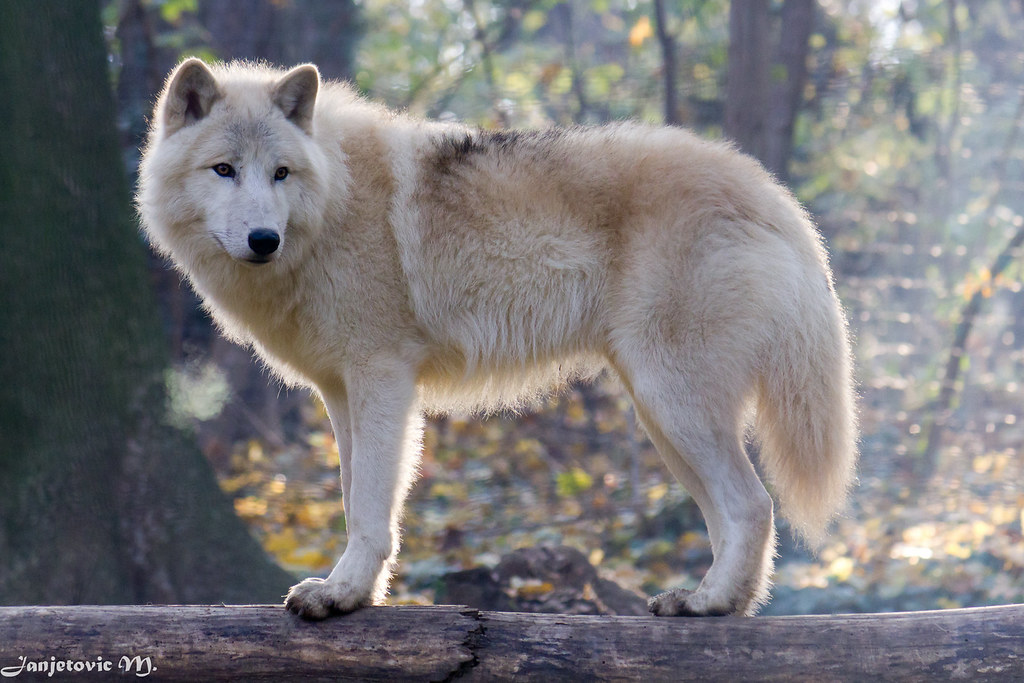 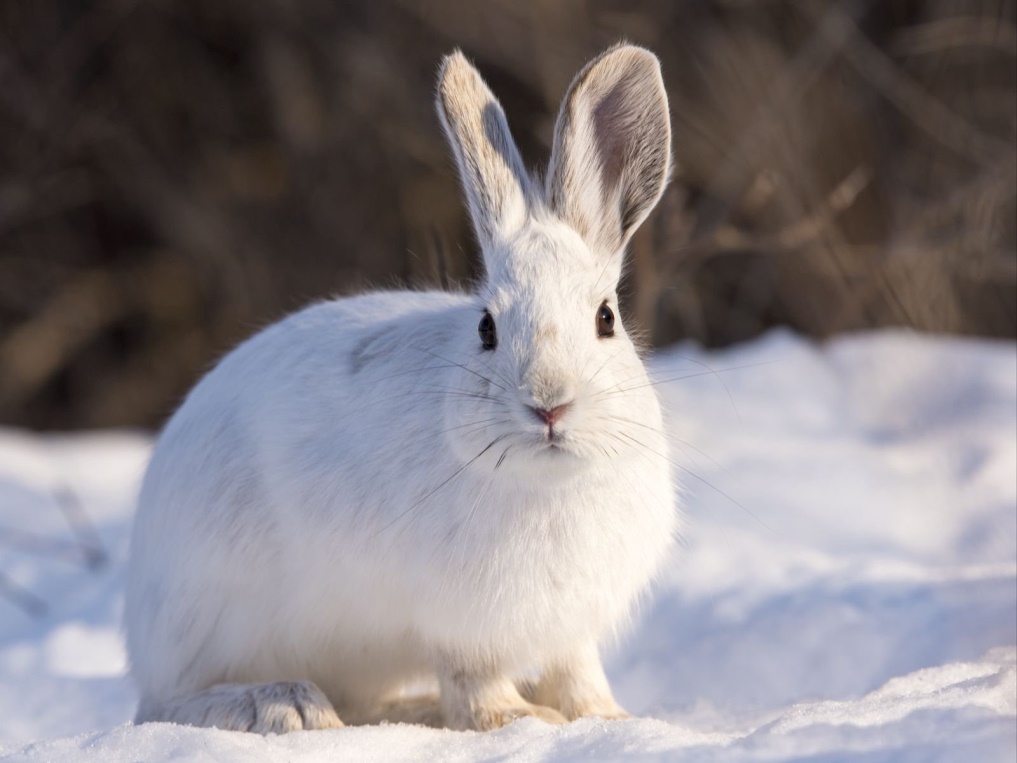 Животные тундры

СЕВЕРНЫЙ ОЛЕНЬ
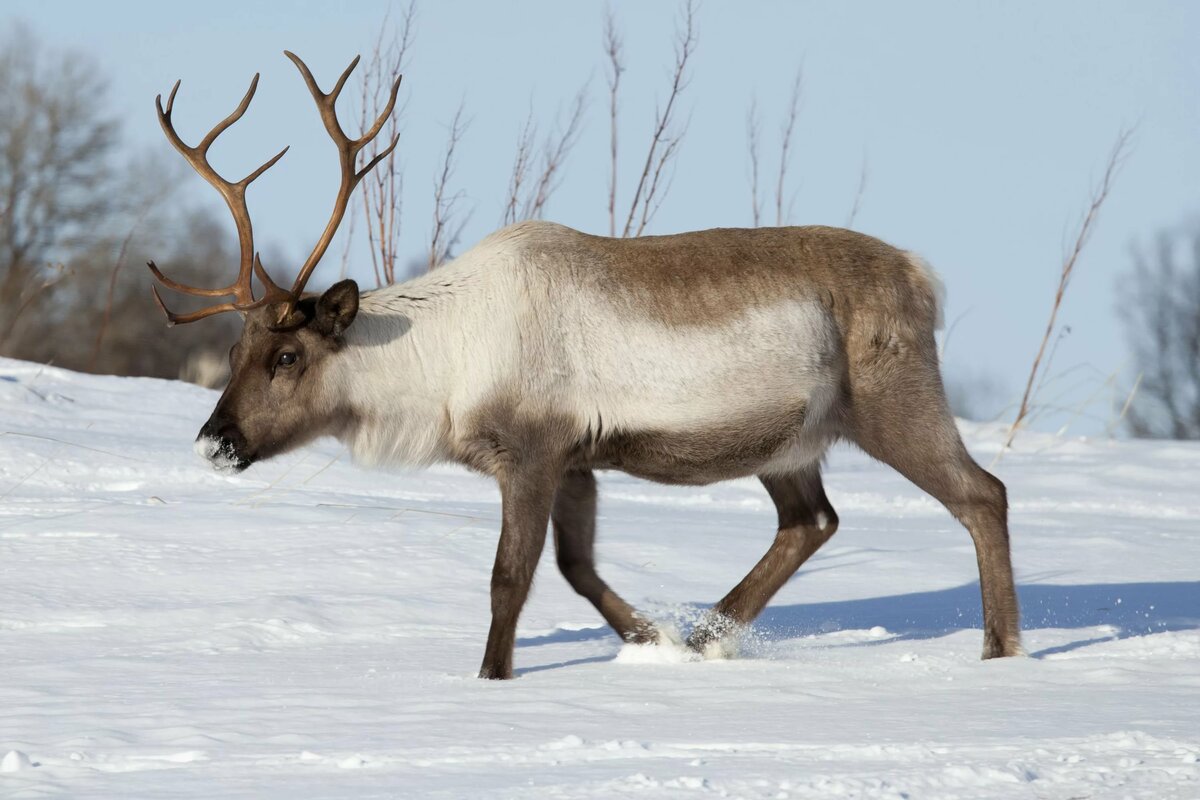 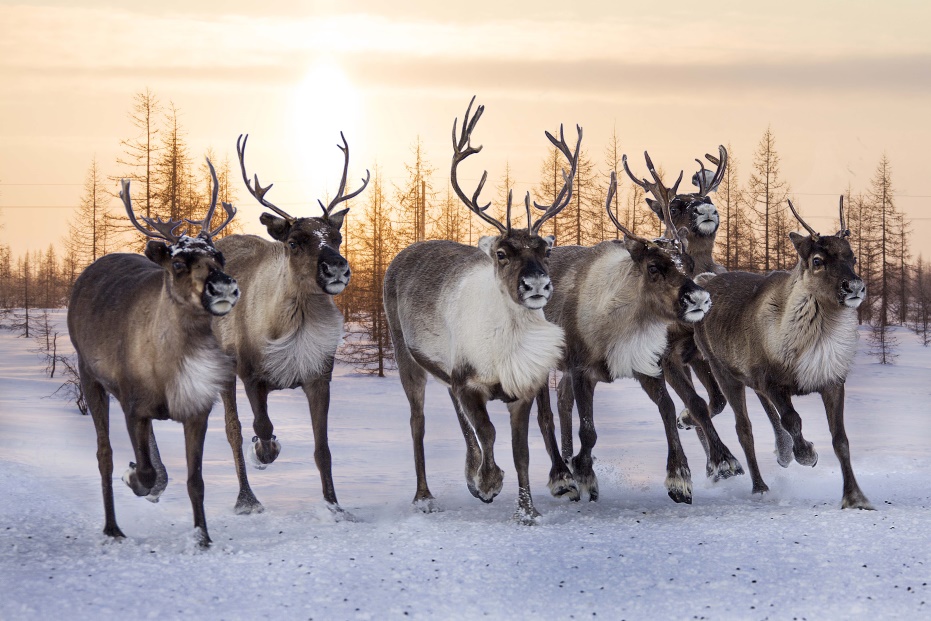 Главное занятие жителей тундры - оленеводство
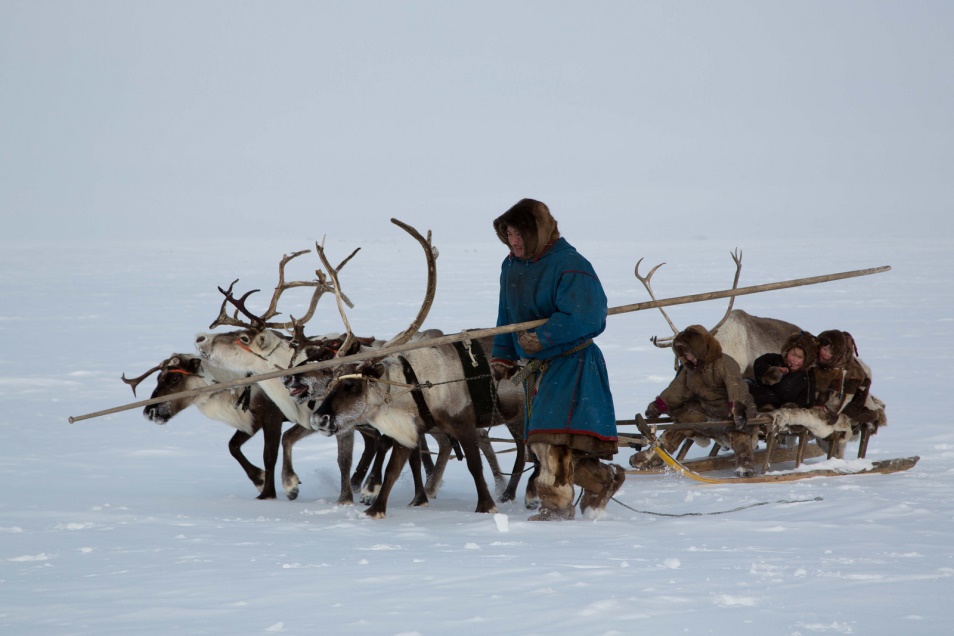 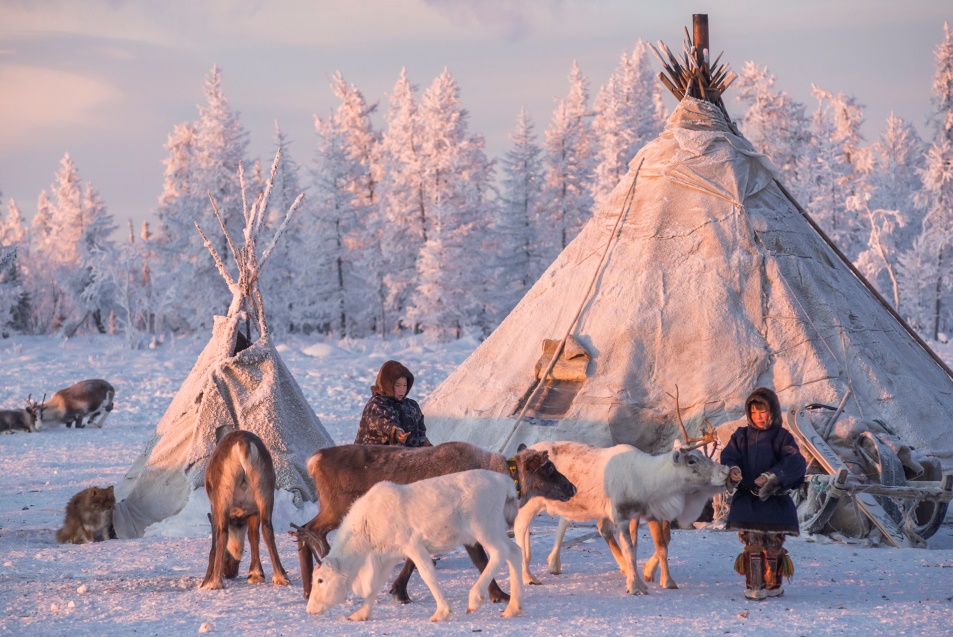 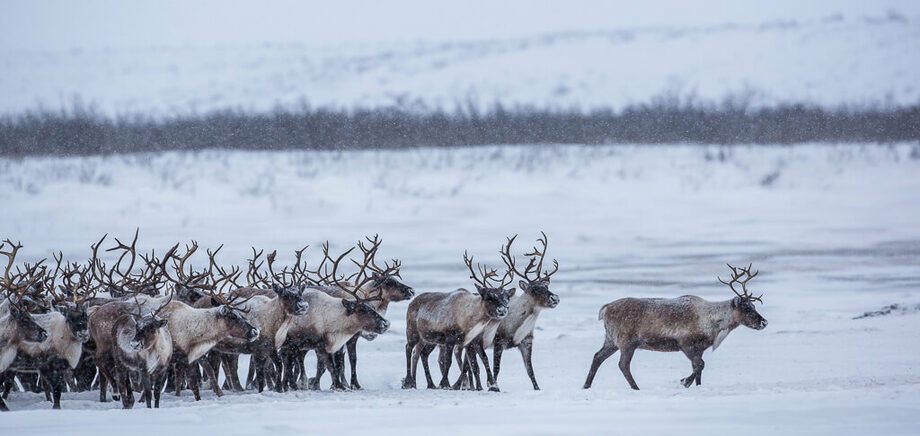 Добыча нефти в тундре
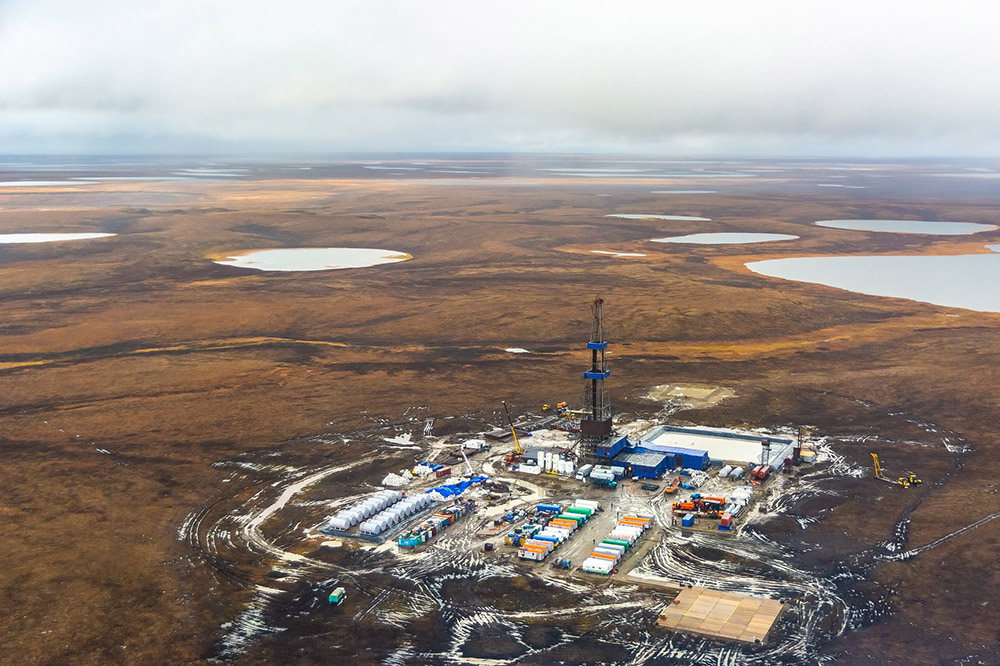 Охрана природы тундры
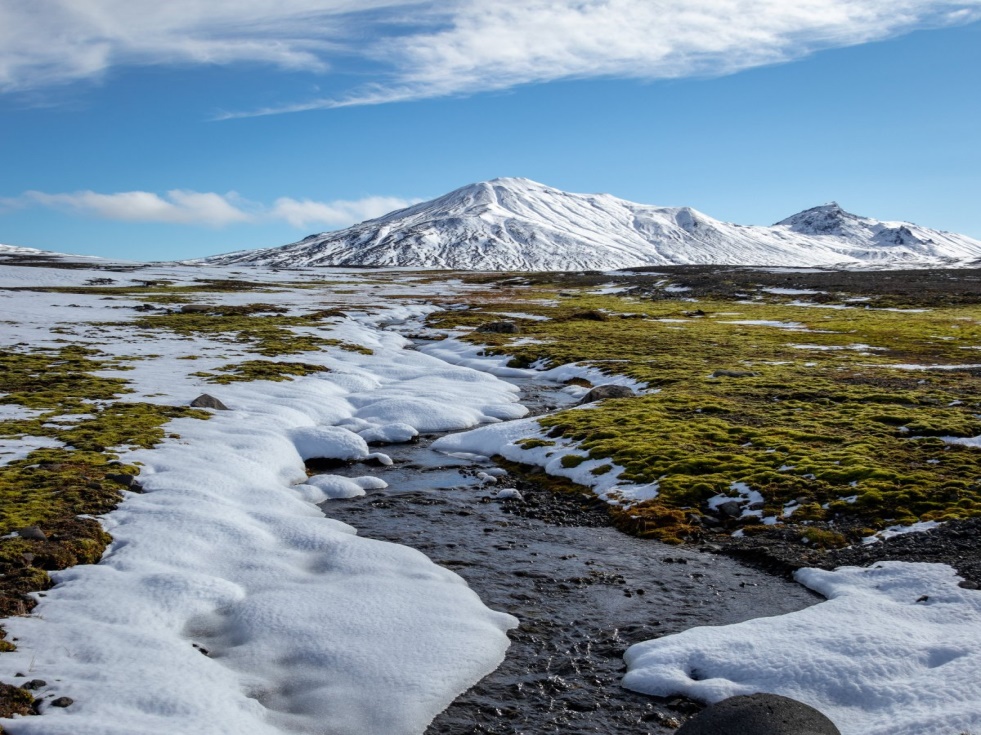 Запрет на браконьерство

Запрет на использование
     тяжёлой техники

Создание заповедников

Охрана оленьих пастбищ

Предотвращение загрязнения
     нефтепродуктами
Птицы, занесённые в Красную книгу
БЕЛЫЙ ЖУРАВЛЬ
РОЗОВАЯ ЧАЙКА
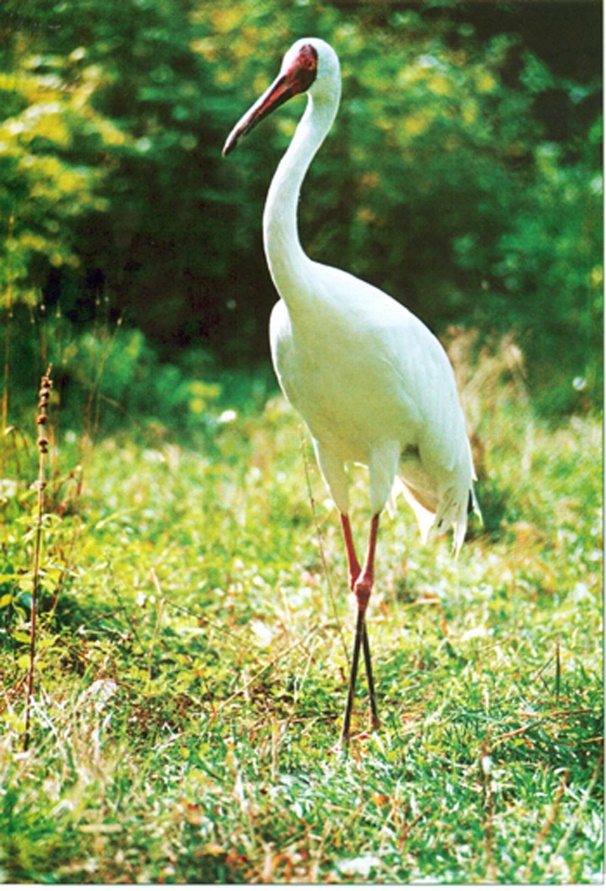 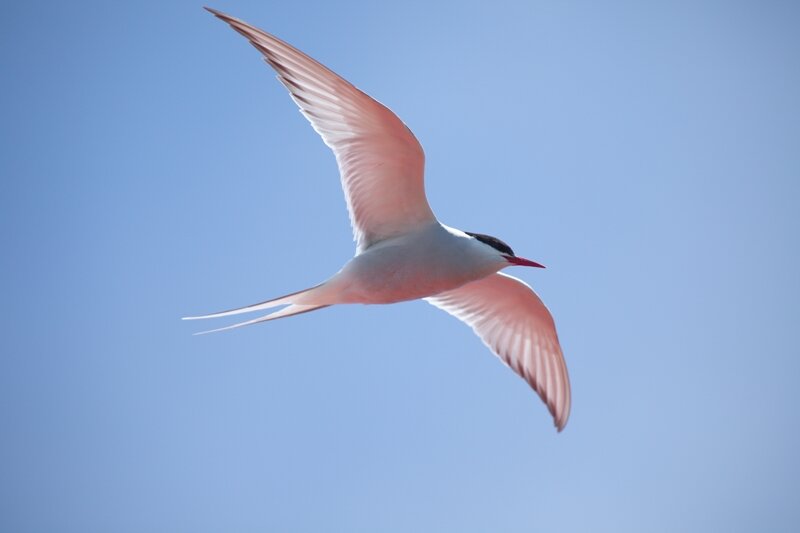 Птицы, занесённые в Красную книгу
КРАСНОЗОБАЯ КАЗАРКА
КРЕЧЕТ
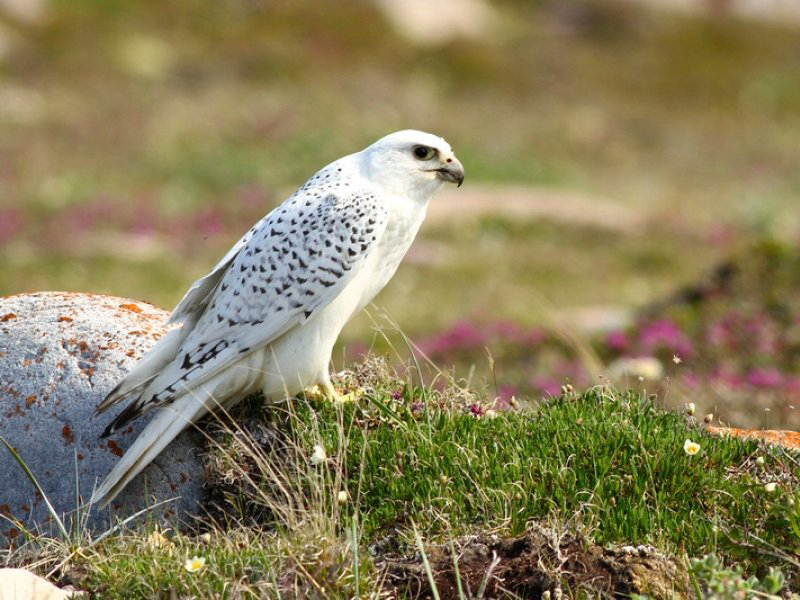 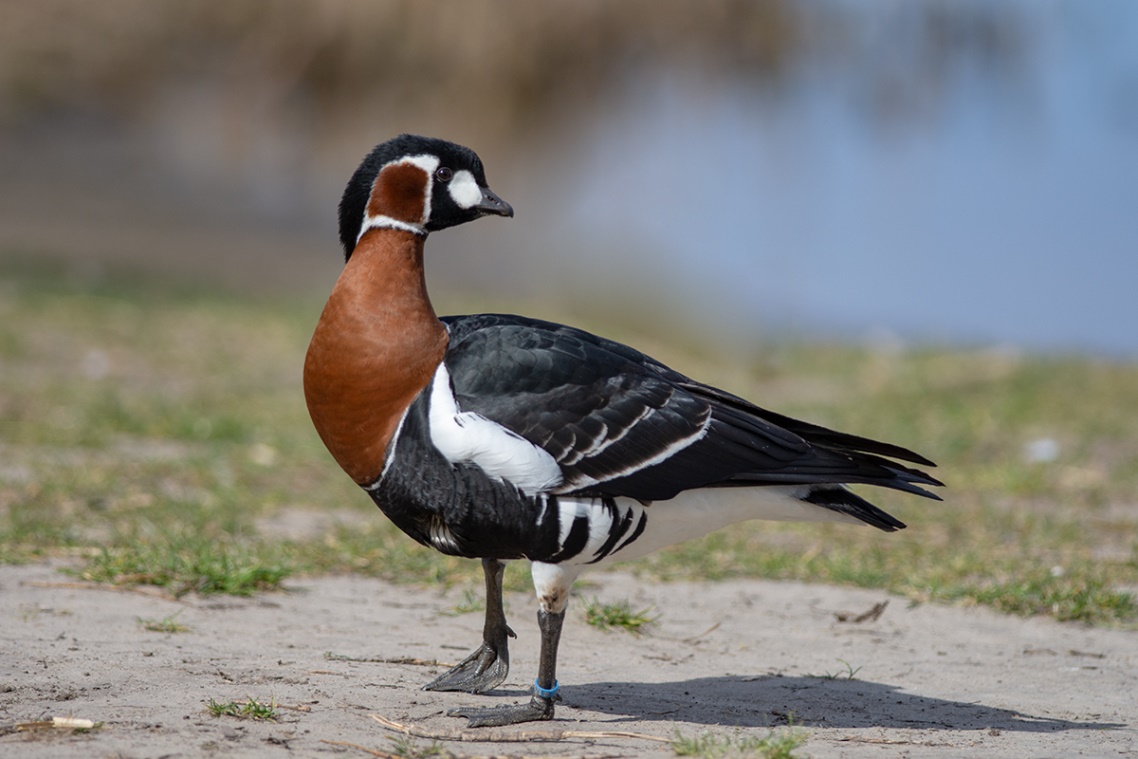 Таймырский заповедник
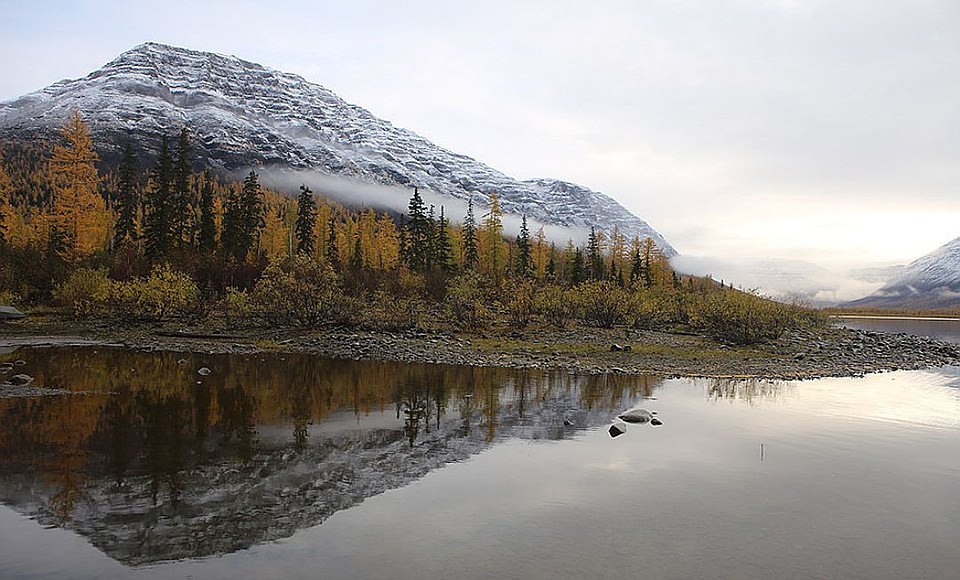 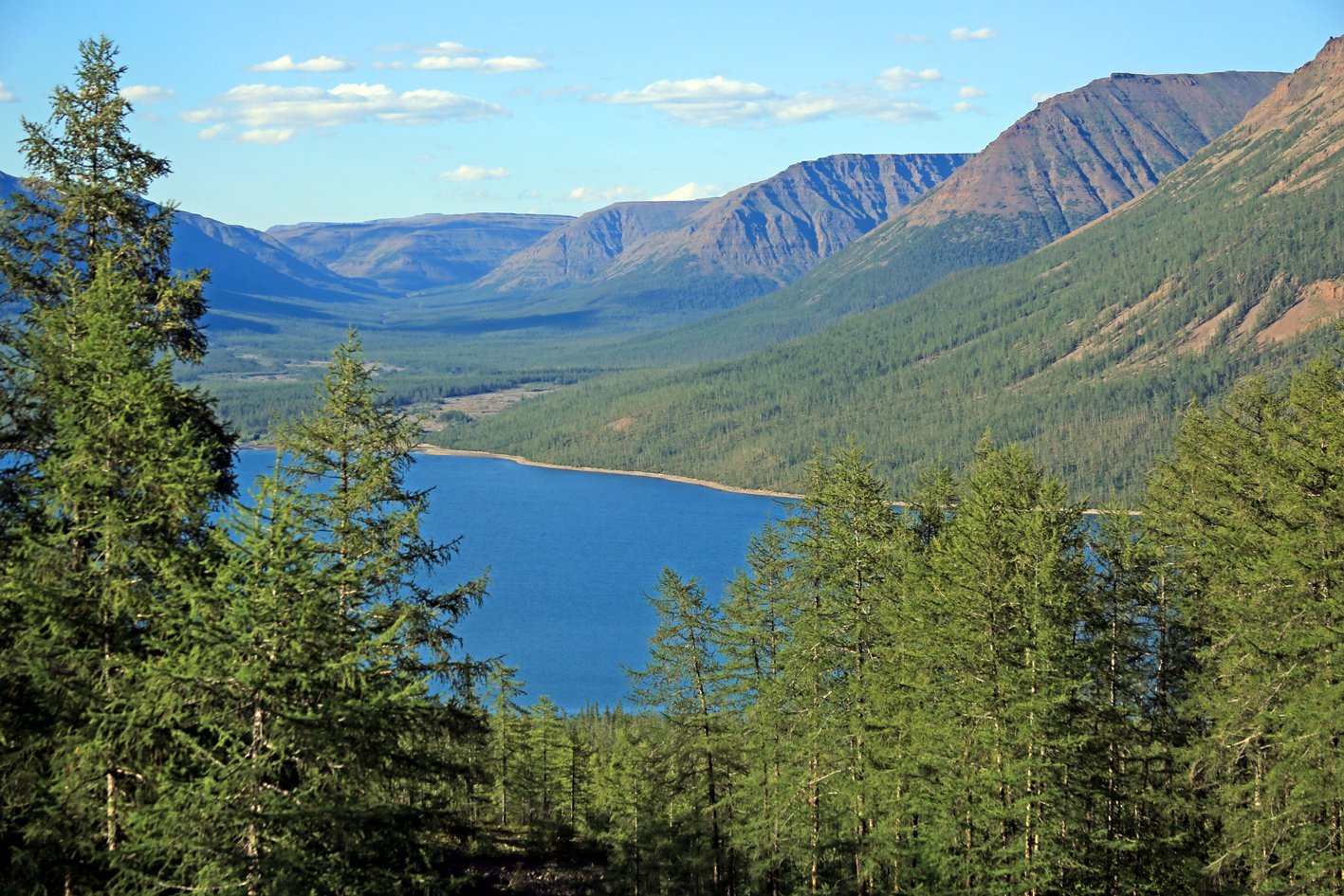 Природа тундры нуждается в защите!
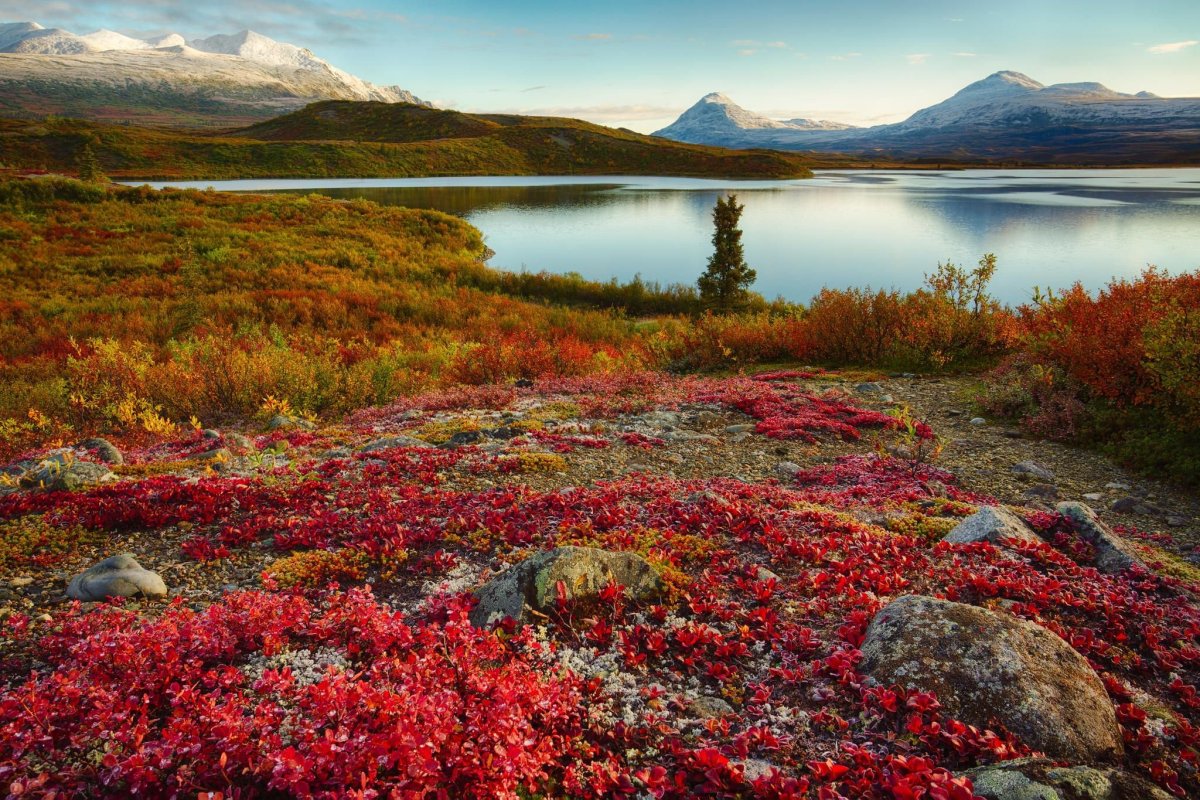